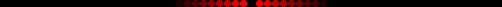 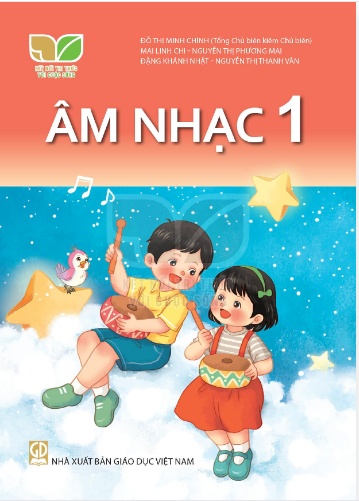 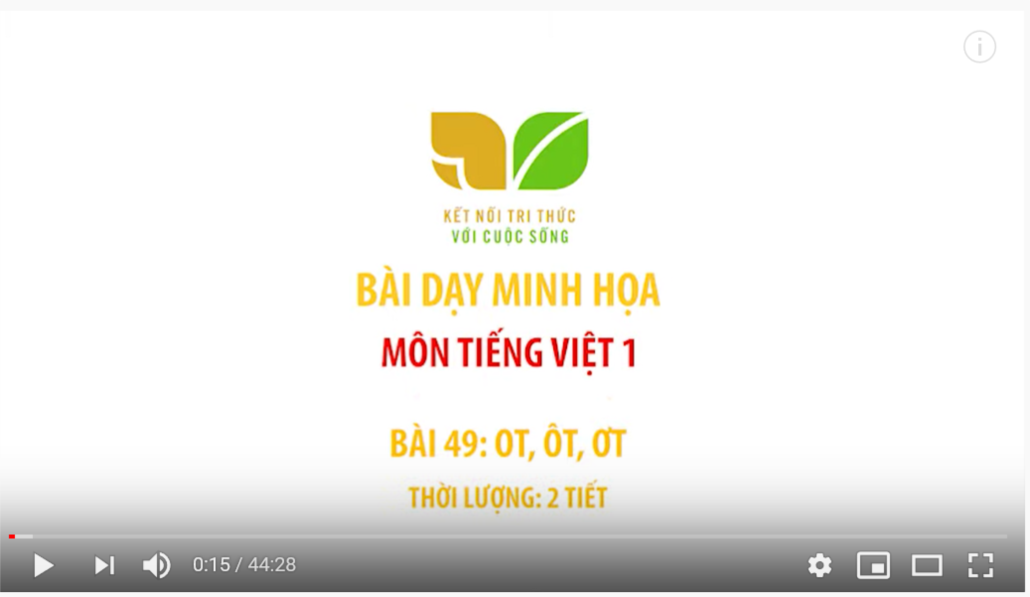 TIẾT 4 – CHỦ ĐỀ 1
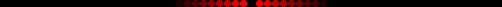 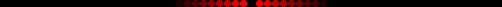 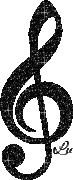 Phạm Thị Cúc
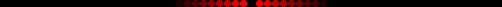 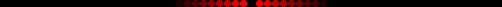 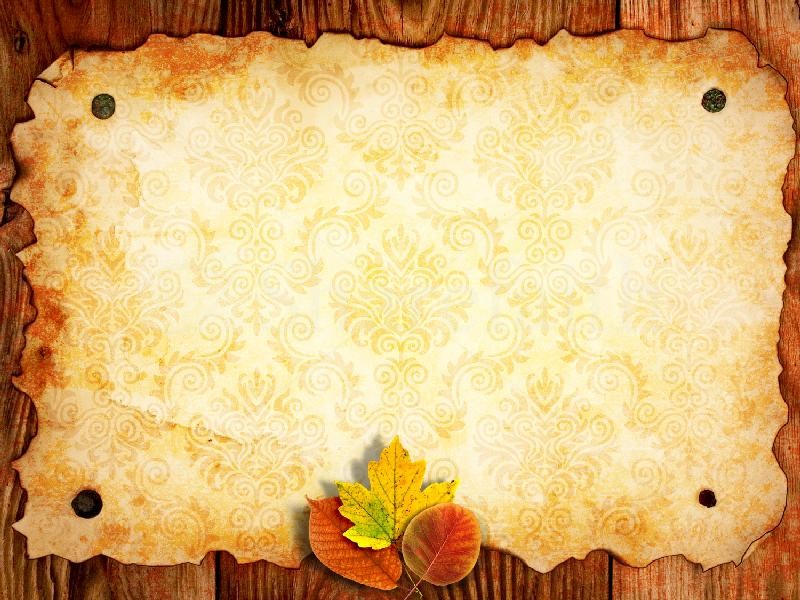 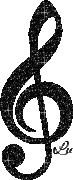 ÂM NHẠC
KHỞI ĐỘNG
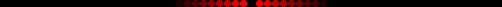 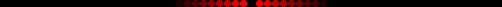 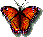 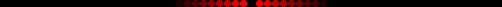 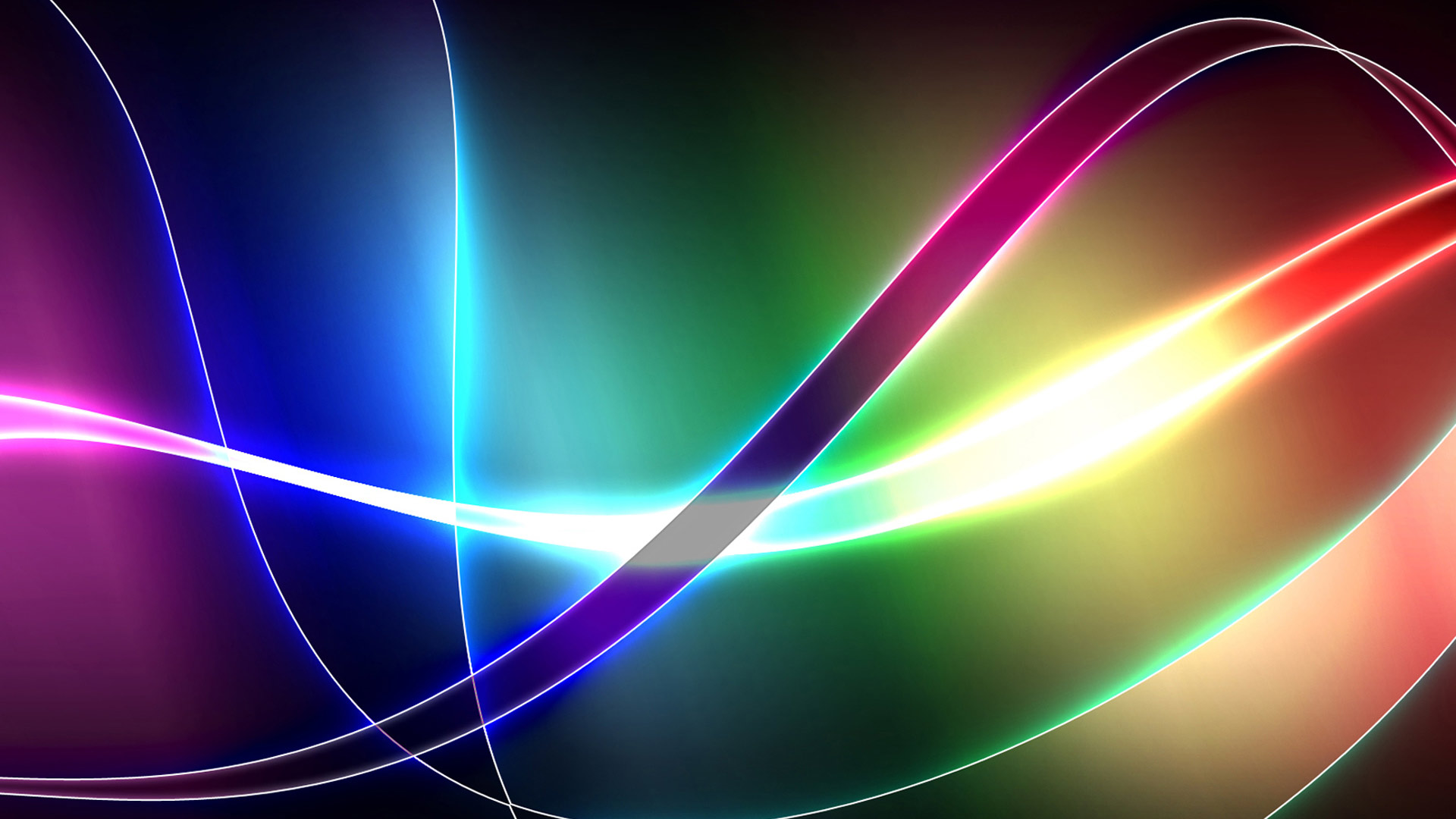 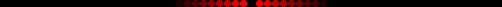 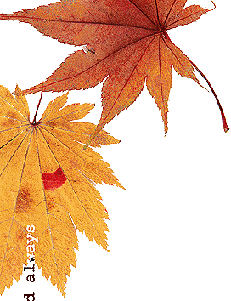 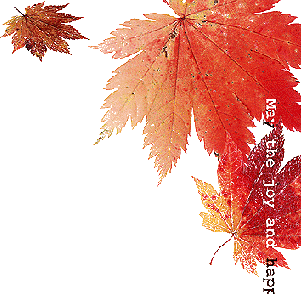 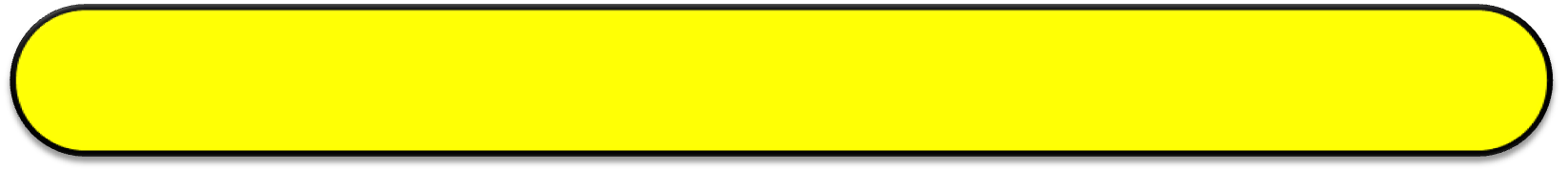 Trò chơi tiết tấu
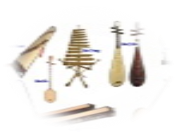 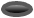 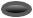 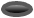 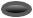 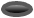 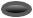 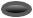 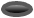 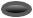 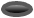 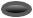 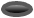 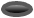 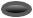 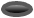 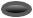 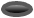 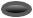 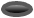 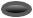 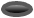 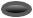 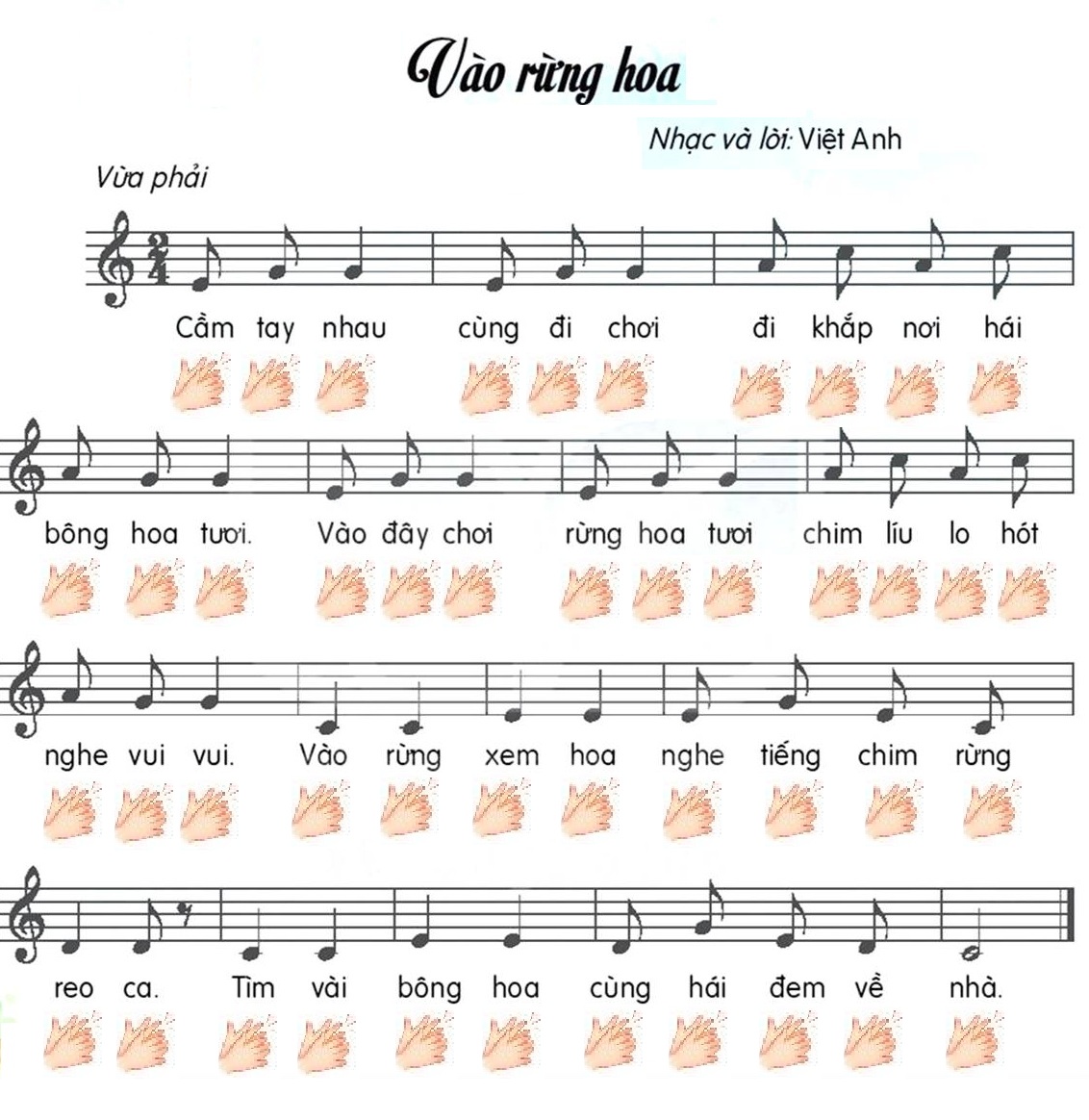 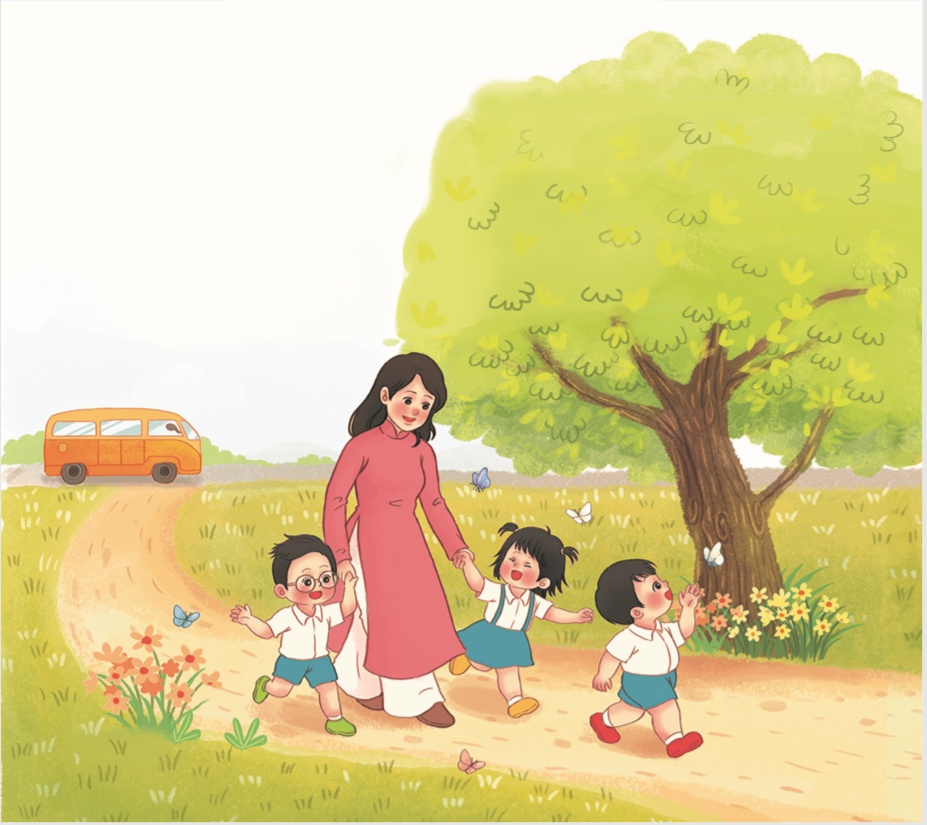 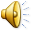 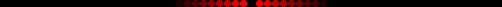 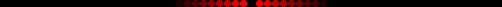 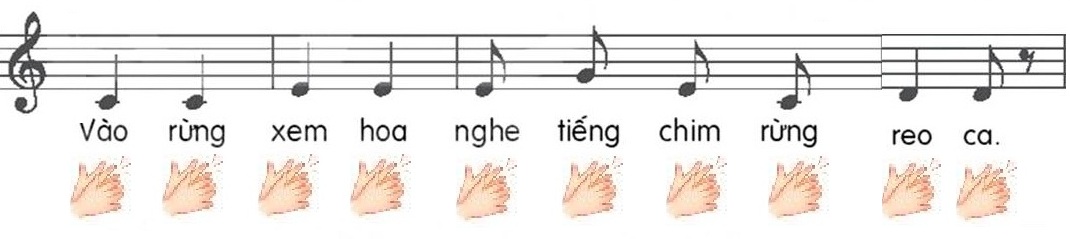 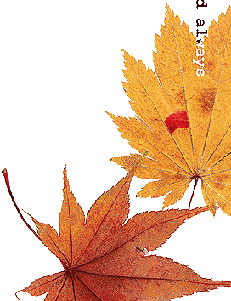 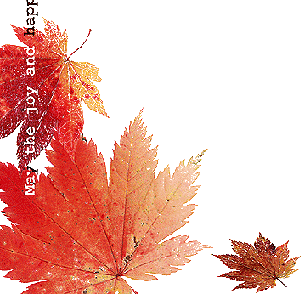 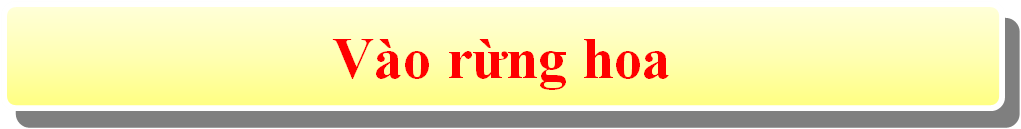 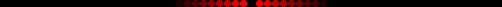 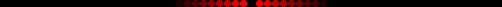 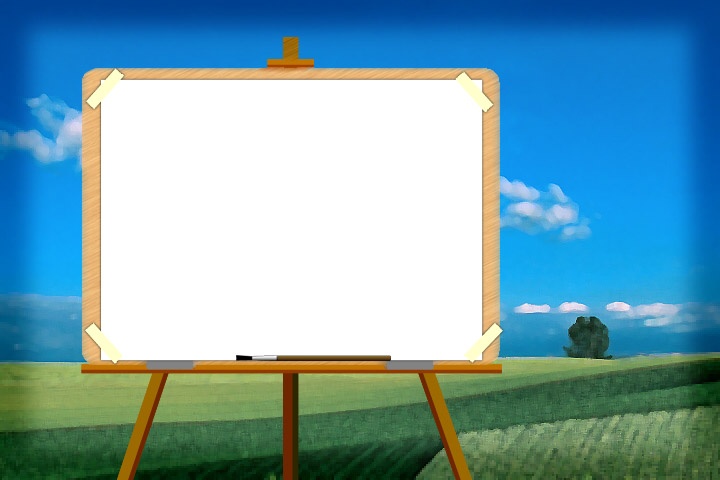 Tiết 2
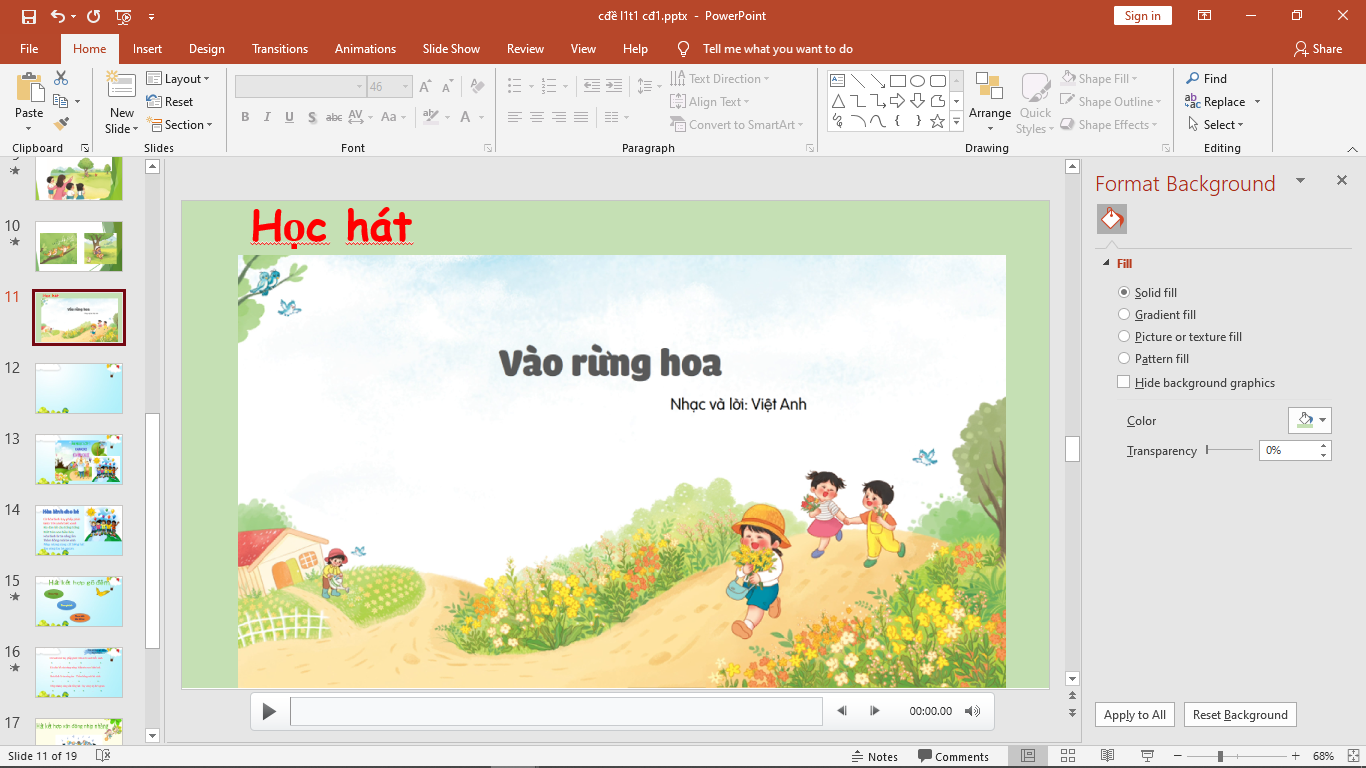 Ôn tập bài hát:
VÀO RỪNG HOA
Việt Anh
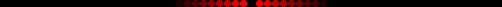 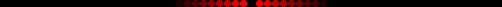 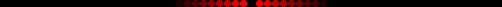 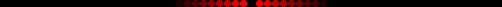 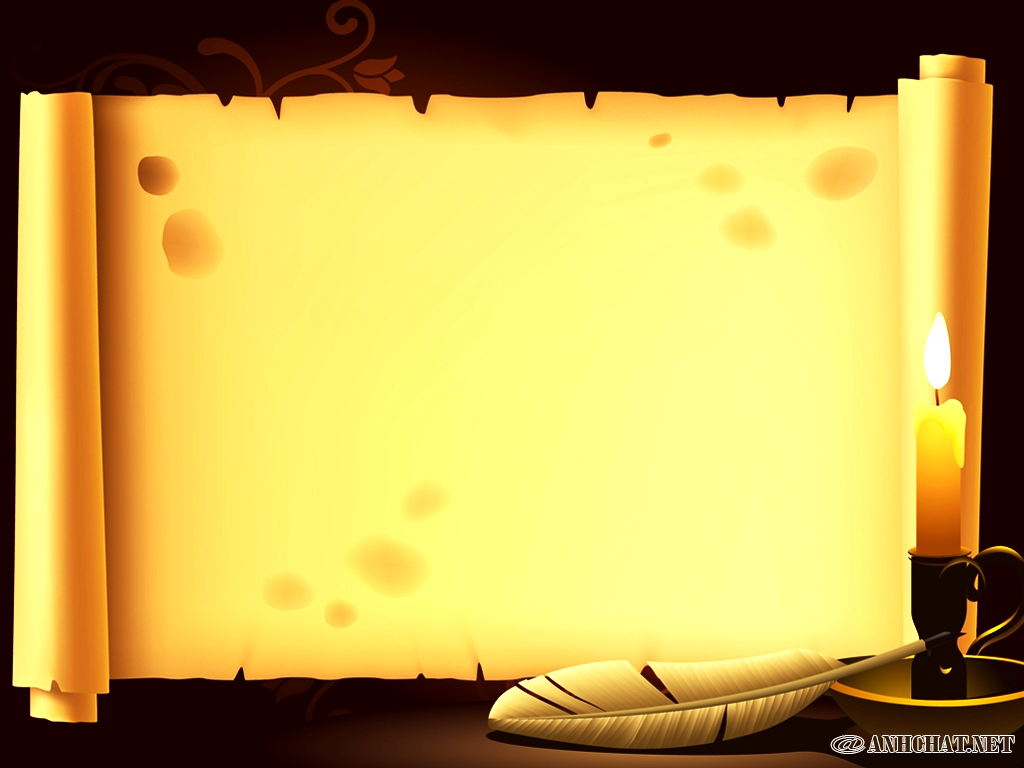 VÀO RỪNG HOA
Việt Anh
HÁT KẾT HỢP GÕ ĐỆM
TIẾT TẤU LỜI CA
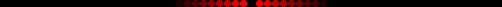 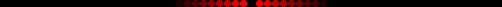 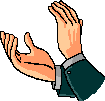 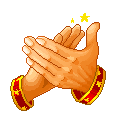 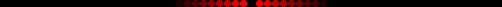 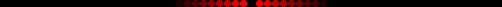 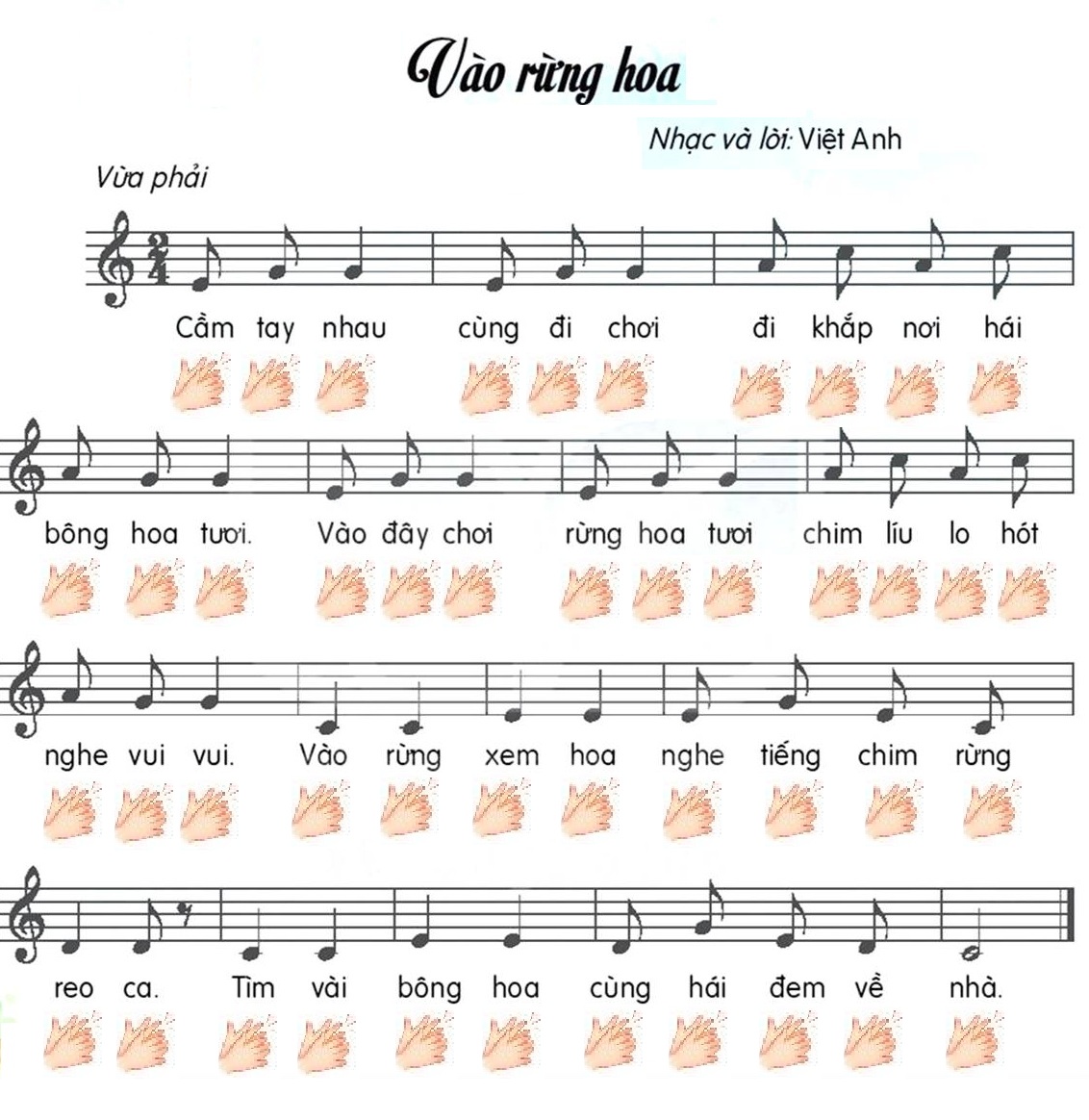 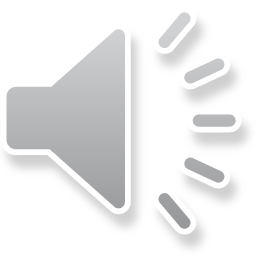 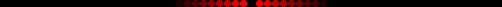 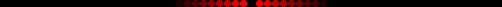 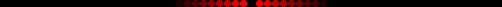 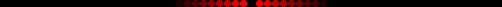 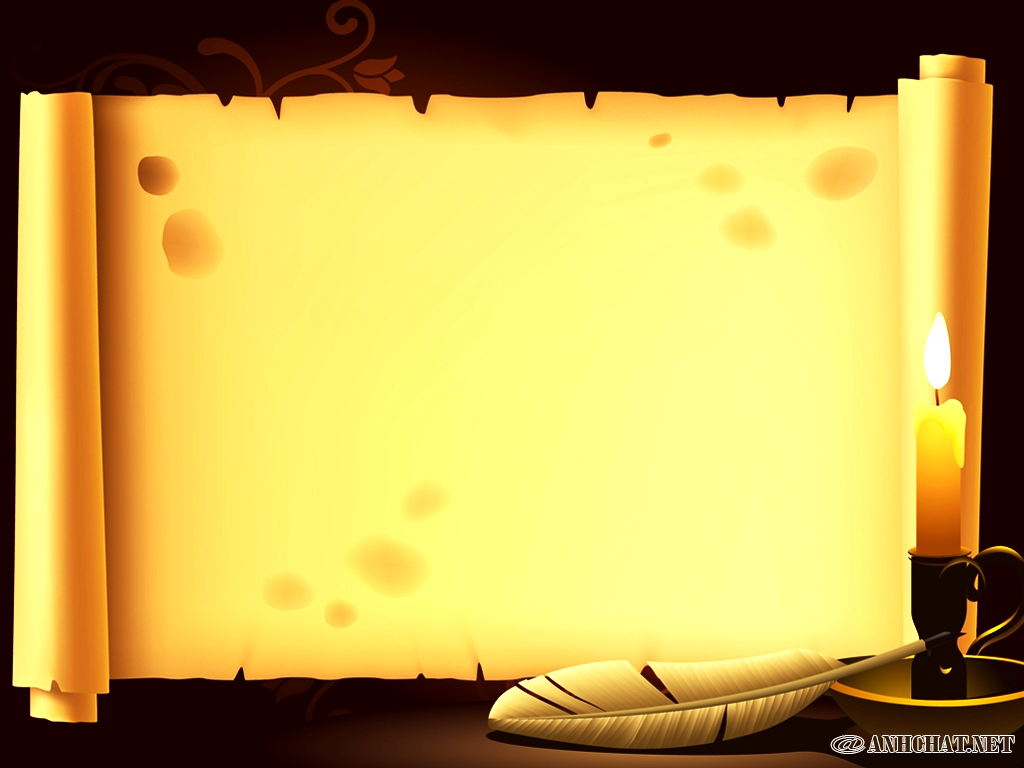 VÀO RỪNG HOA
Việt Anh
HÁT THEO SẮC THÁI
TO – NHỎ
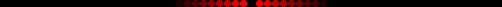 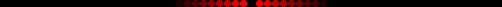 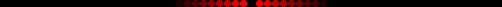 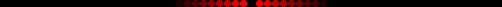 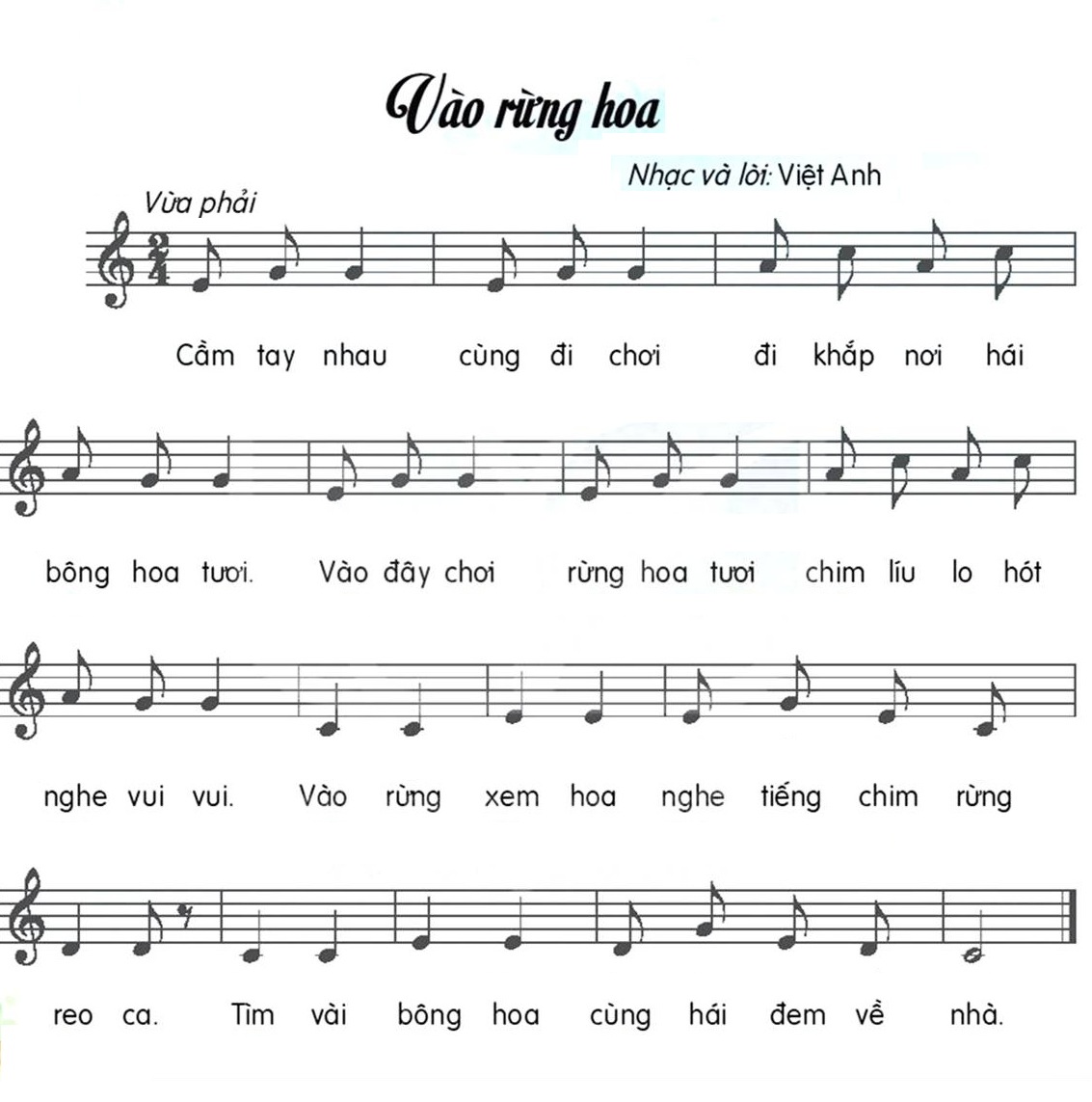 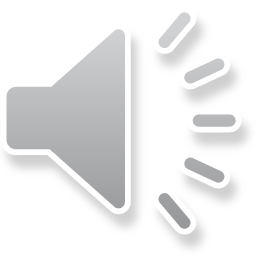 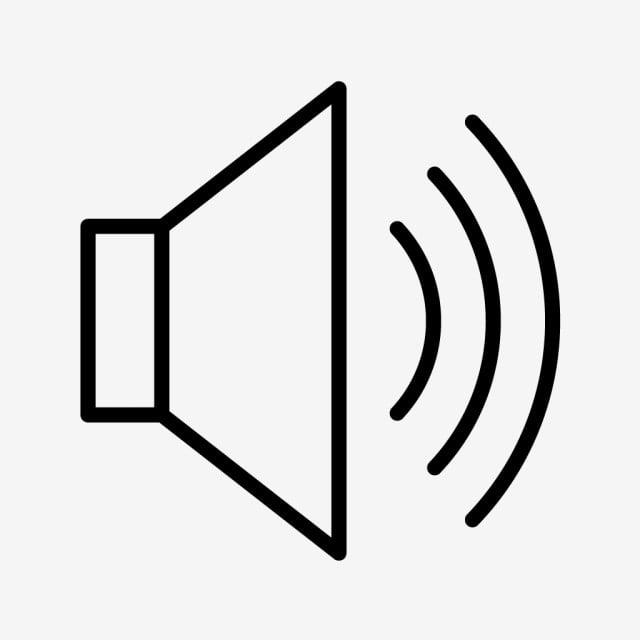 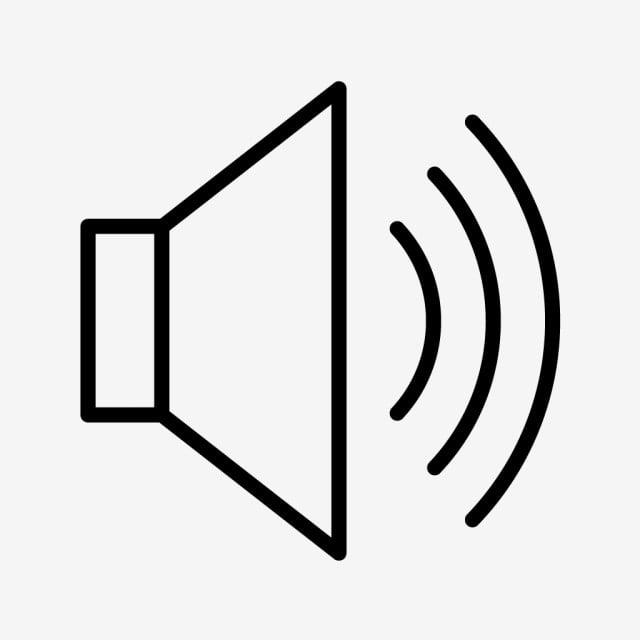 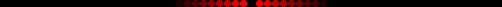 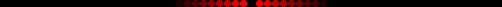 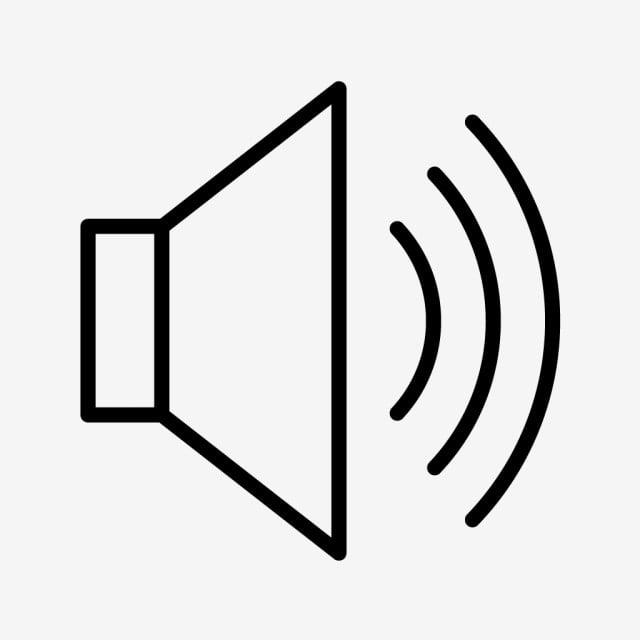 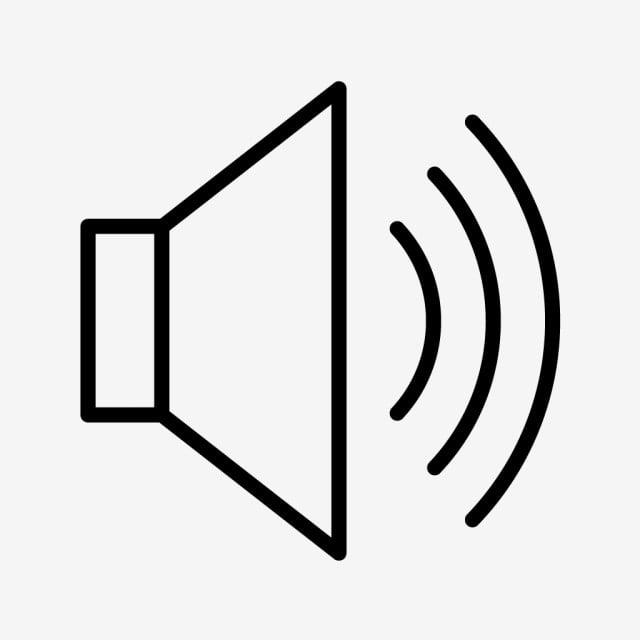 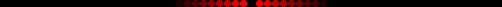 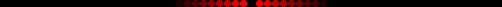 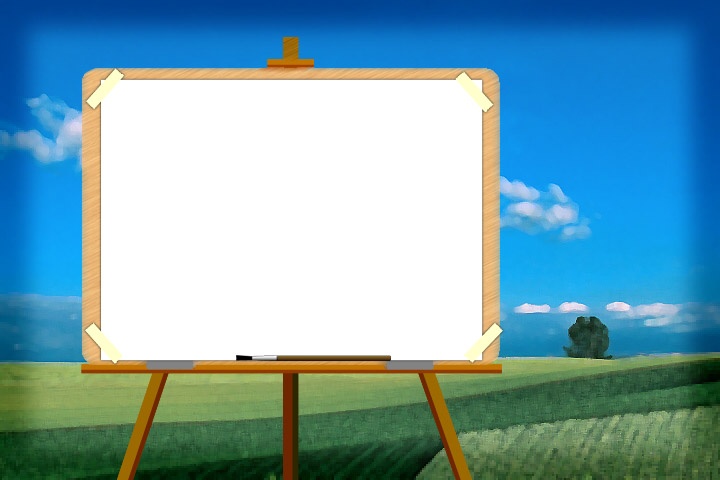 TRÒ CHƠI
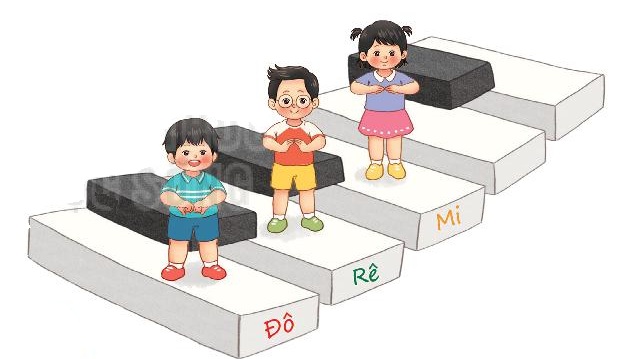 PHÍM ĐÀN VUI NHỘN
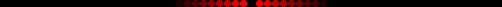 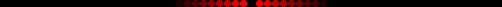 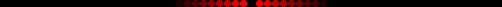 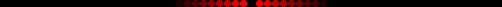 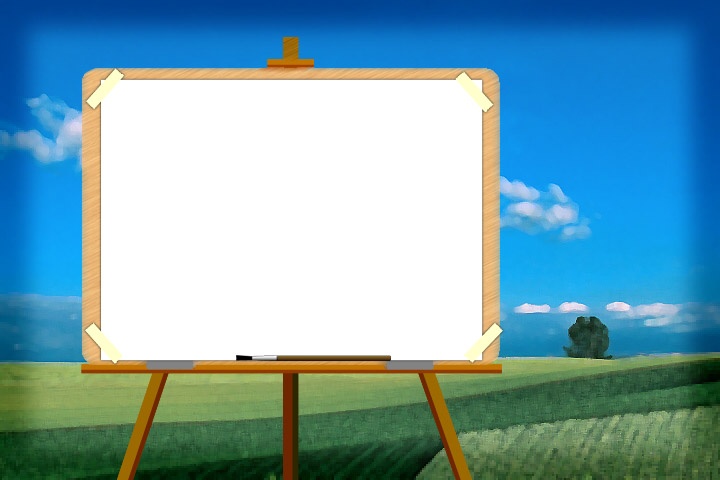 LUẬT CHƠI
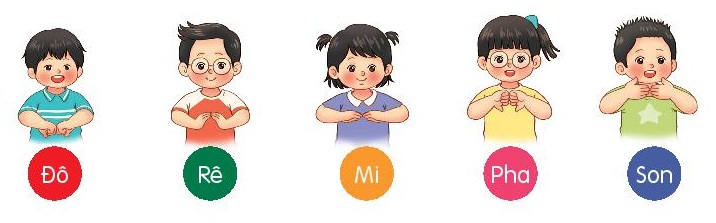 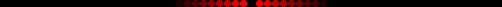 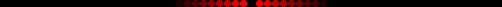 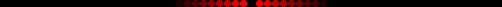 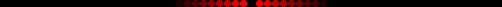 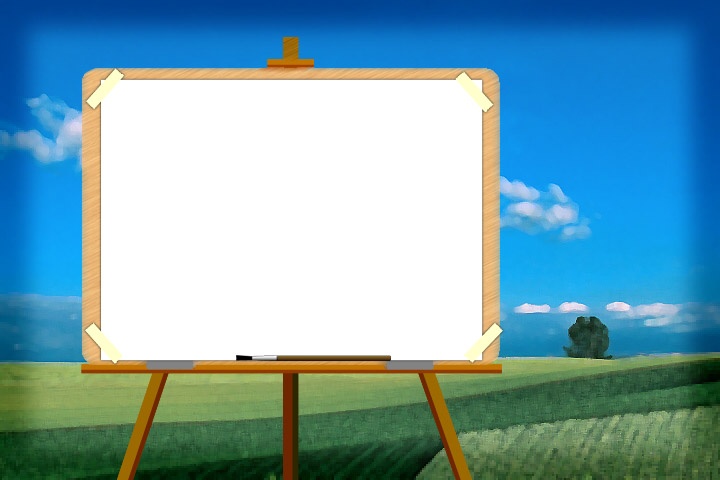 Ôn tập đọc nhạc
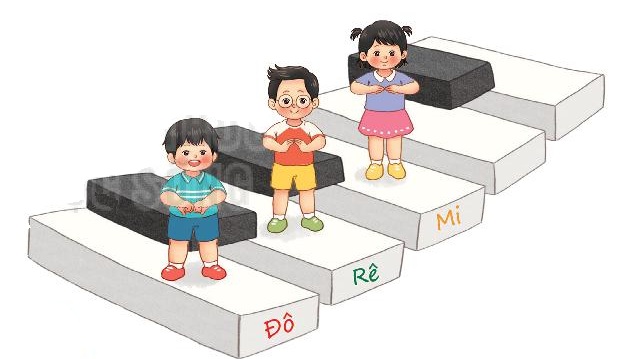 BẬC THANG ĐÔ – RÊ - MI
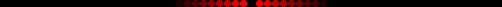 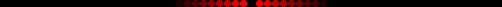 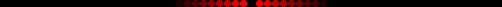 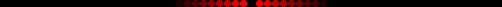 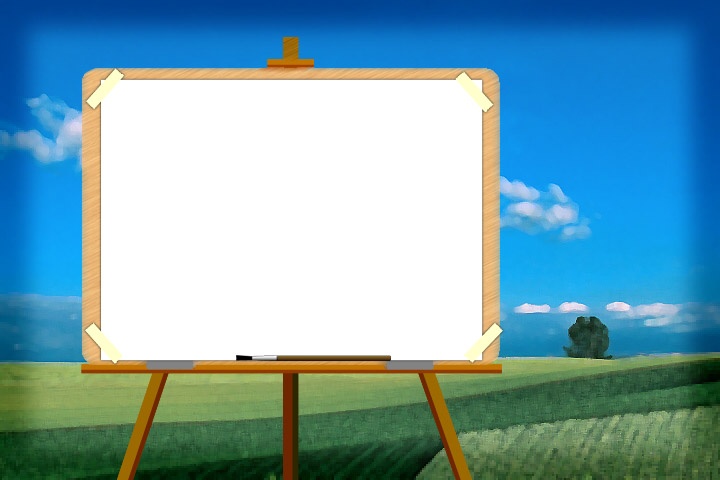 BẬC THANG ĐÔ-RÊ-MI
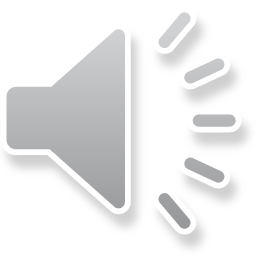 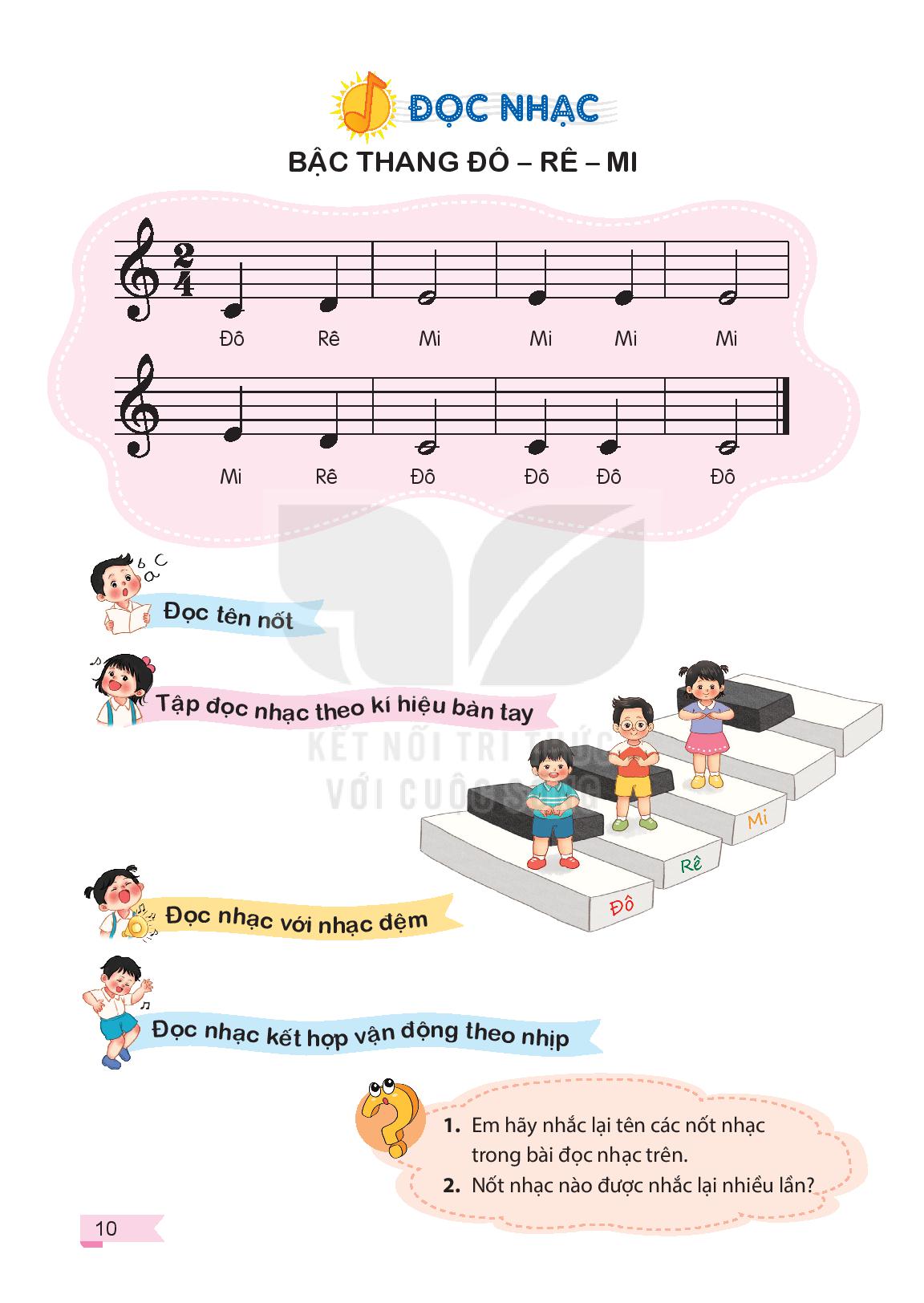 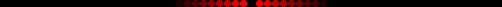 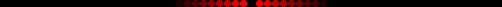 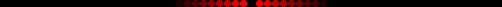 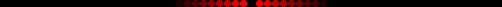 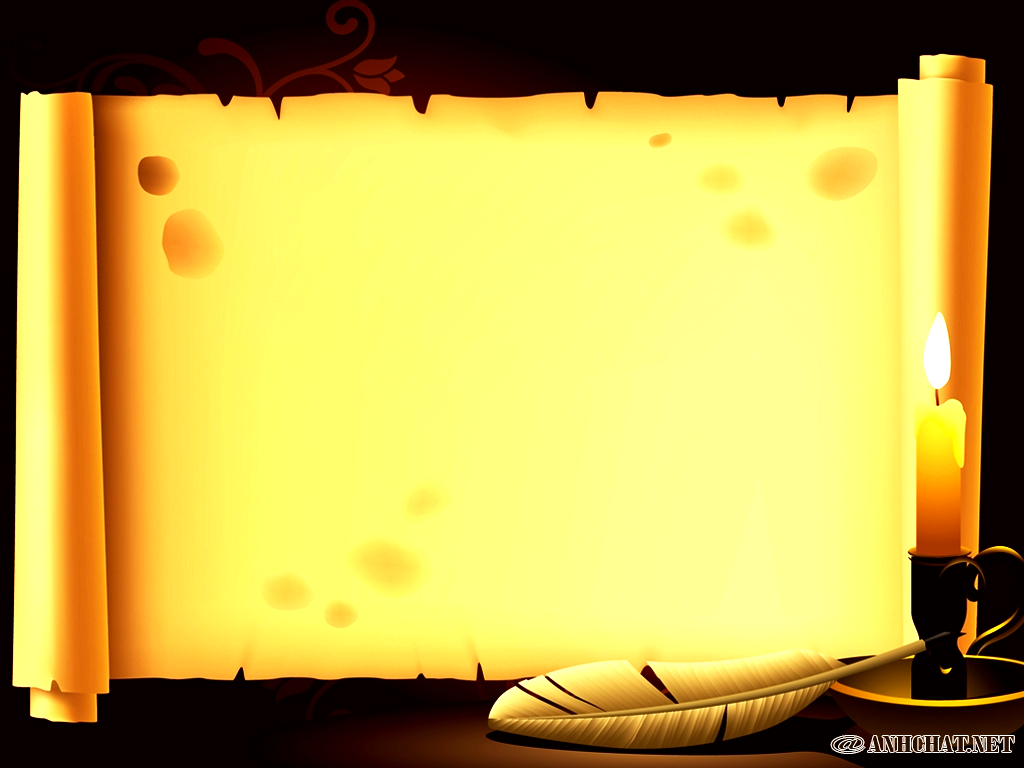 BẬC THANG ĐÔ-RÊ-MI
ĐỌC NHẠC
KẾT HỢP BỘ GÕ CƠ THỂ
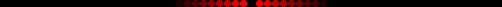 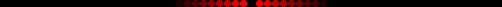 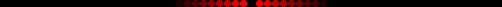 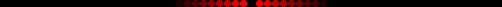 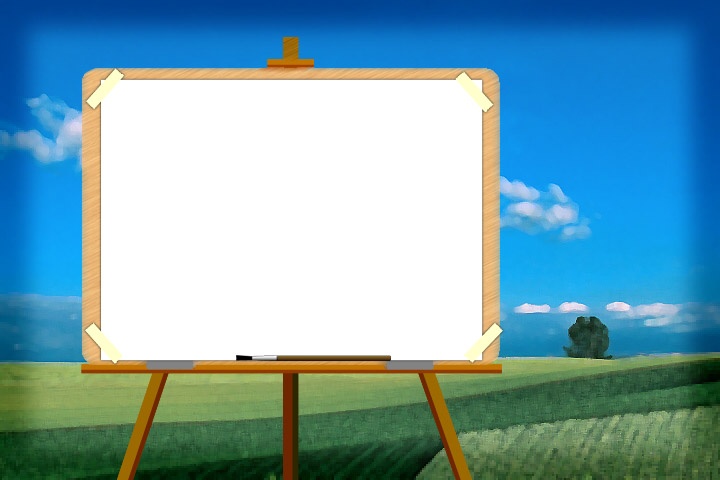 BẬC THANG ĐÔ-RÊ-MI
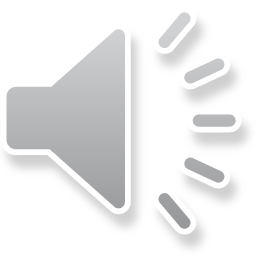 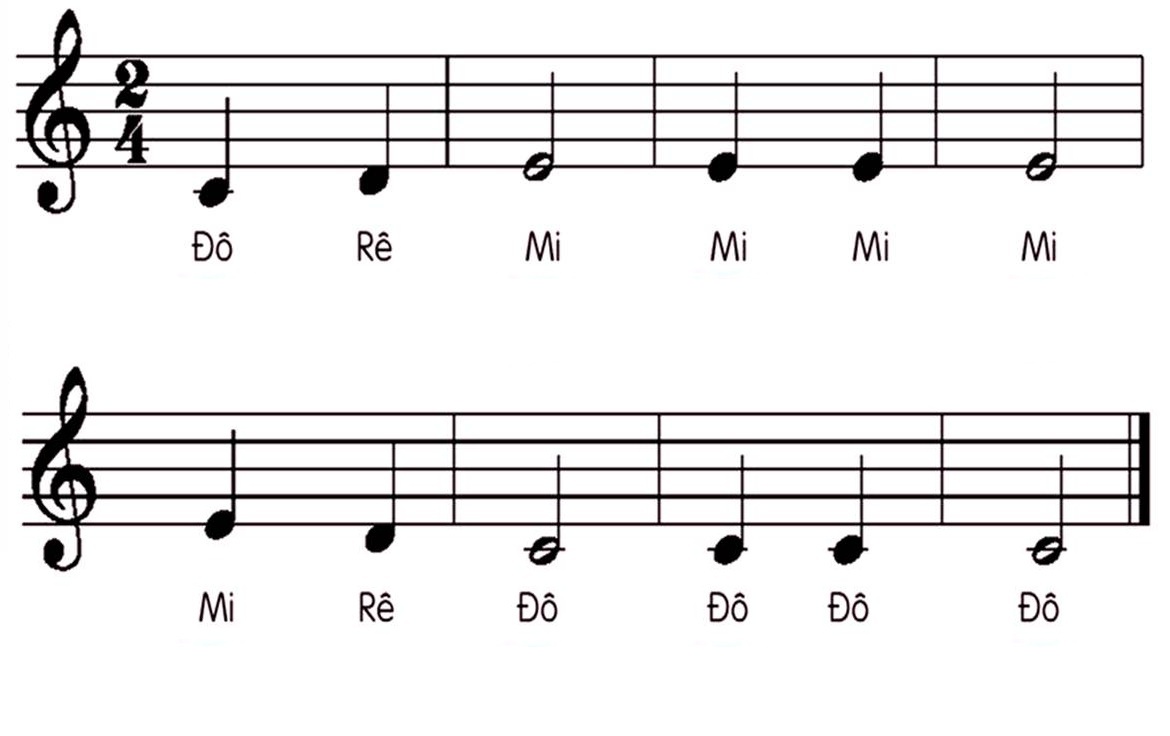 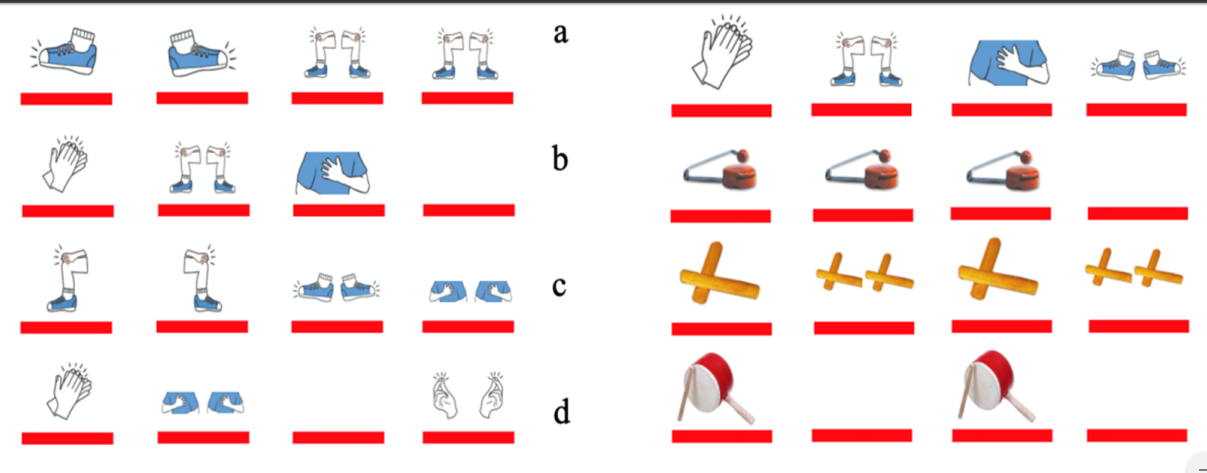 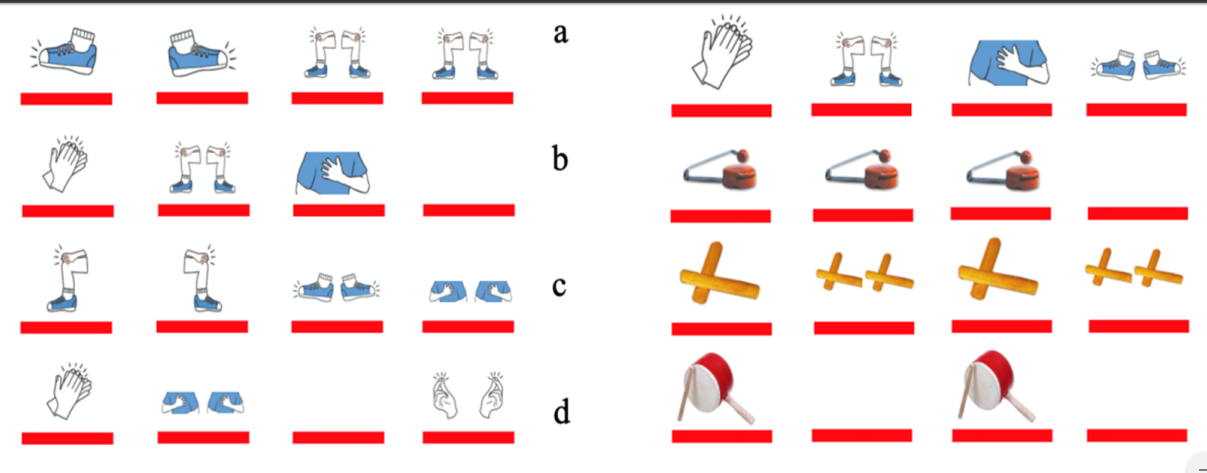 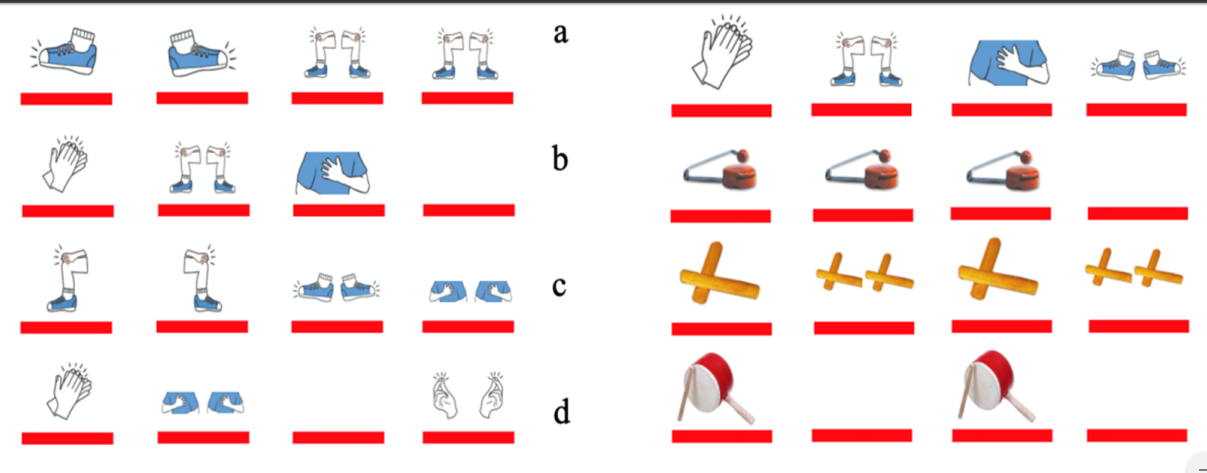 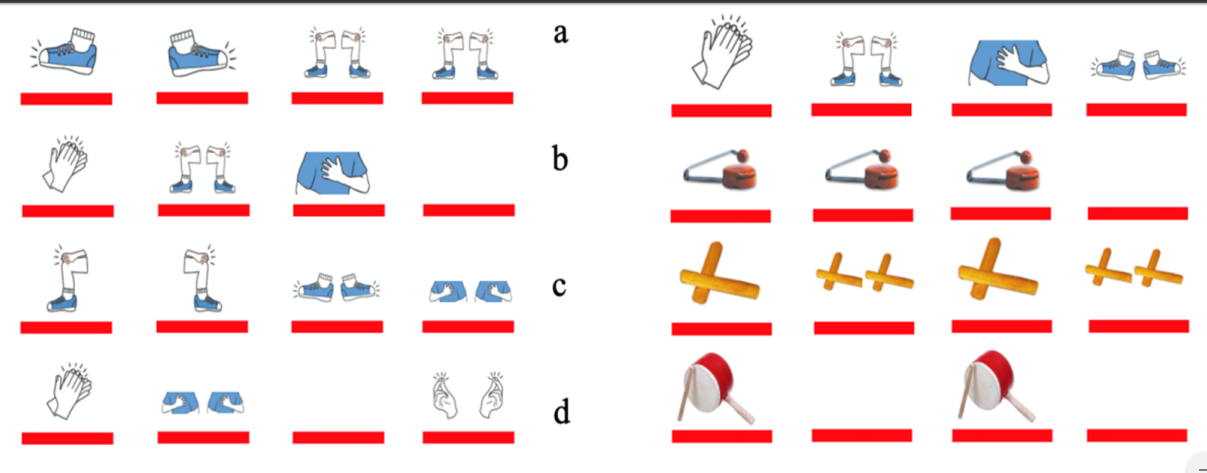 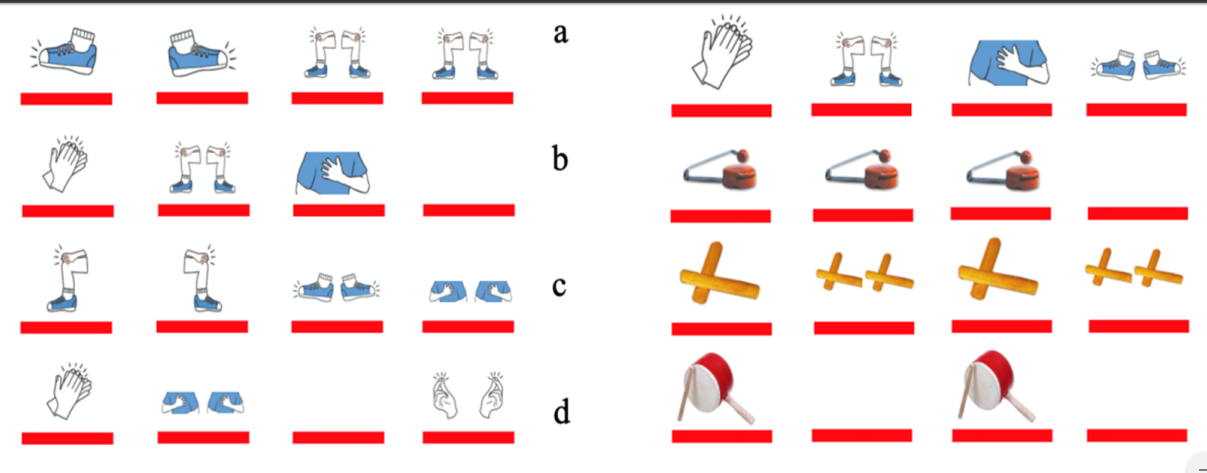 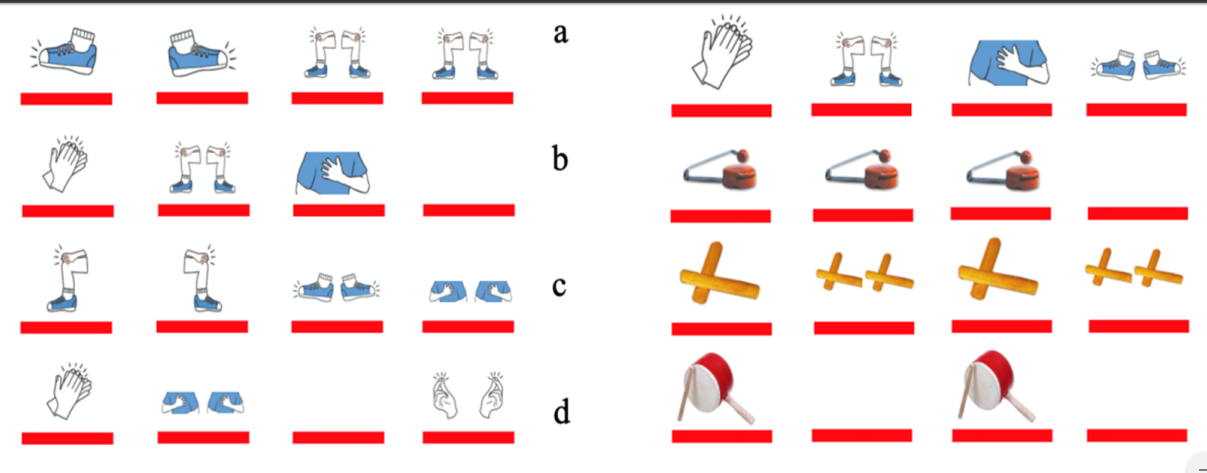 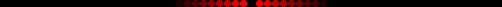 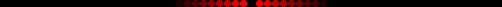 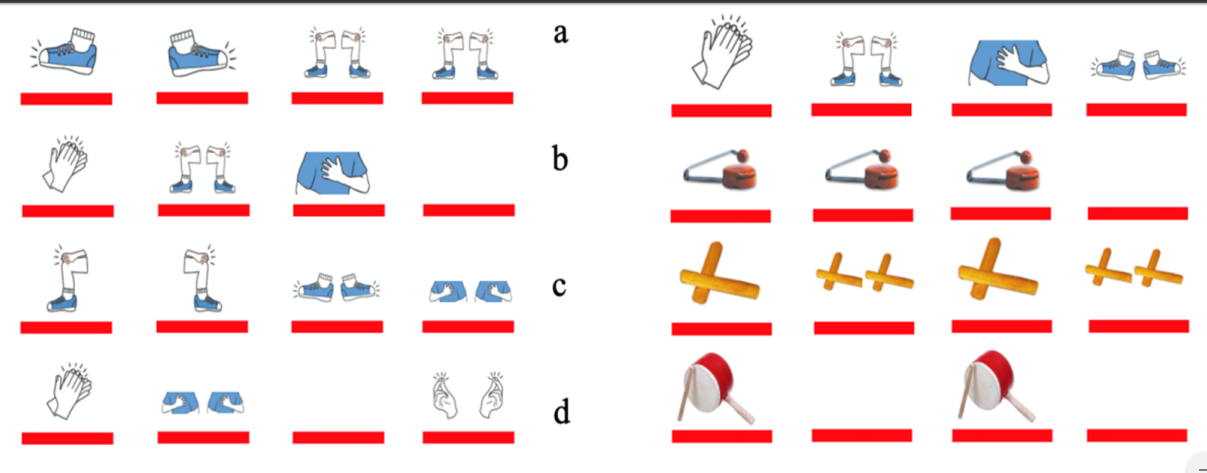 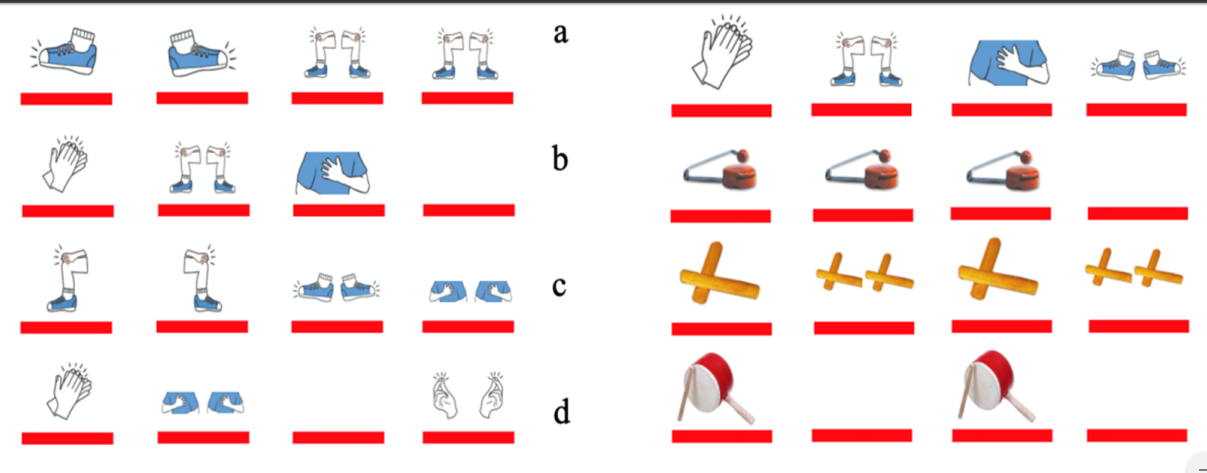 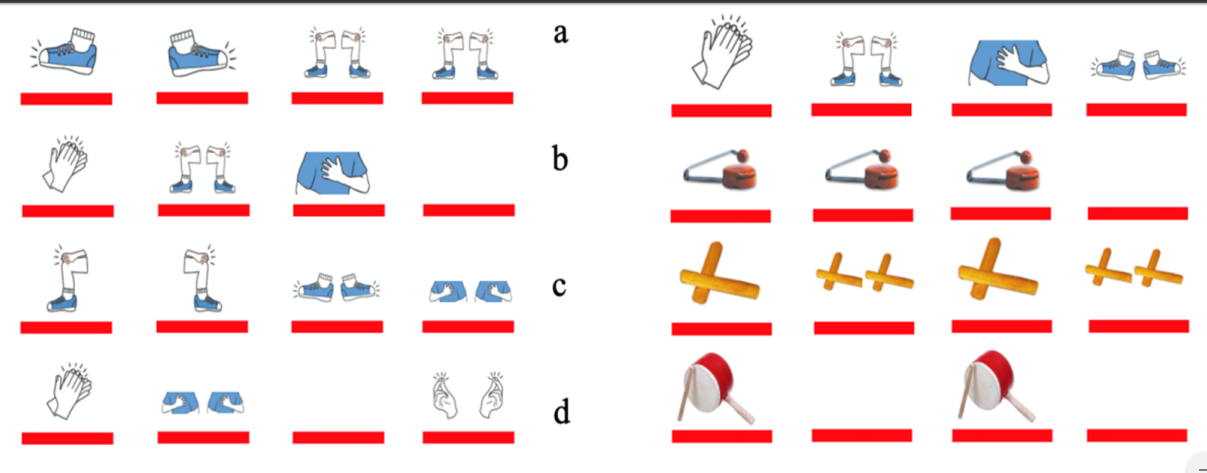 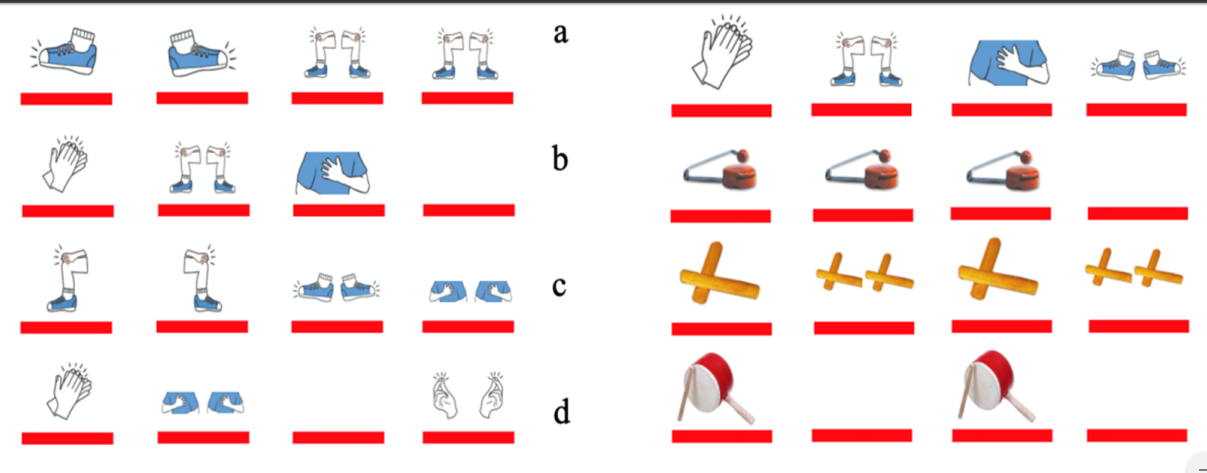 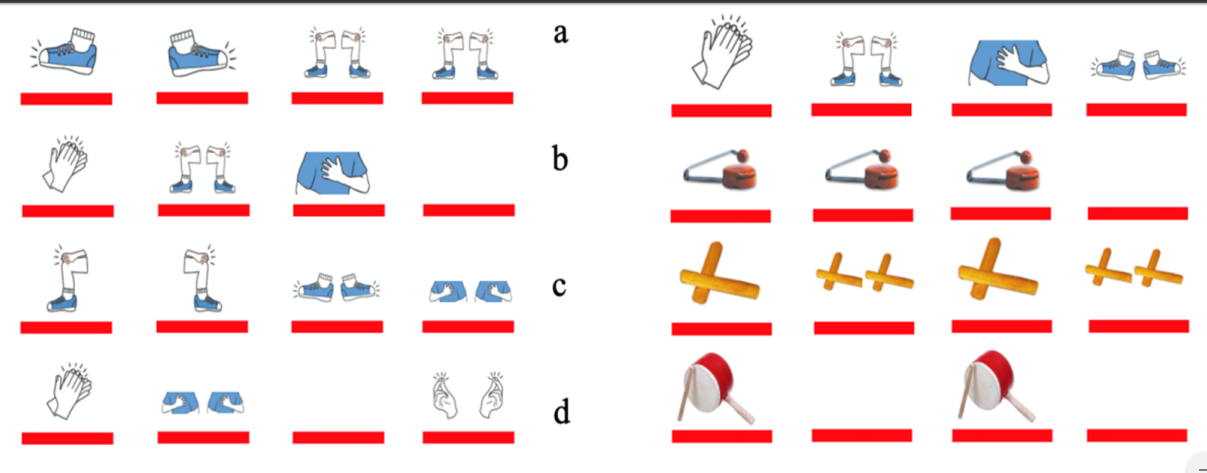 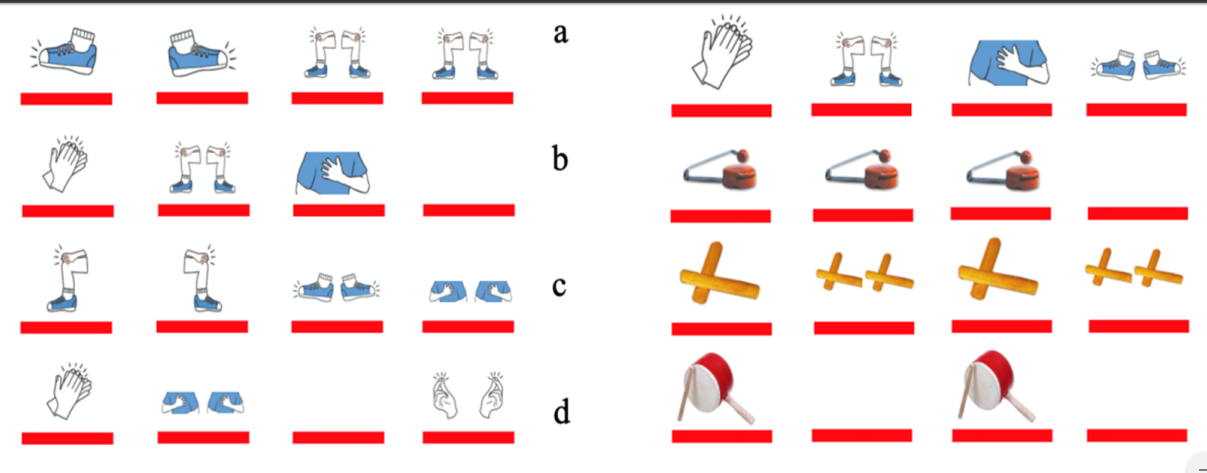 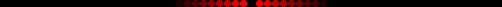 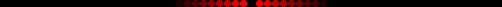 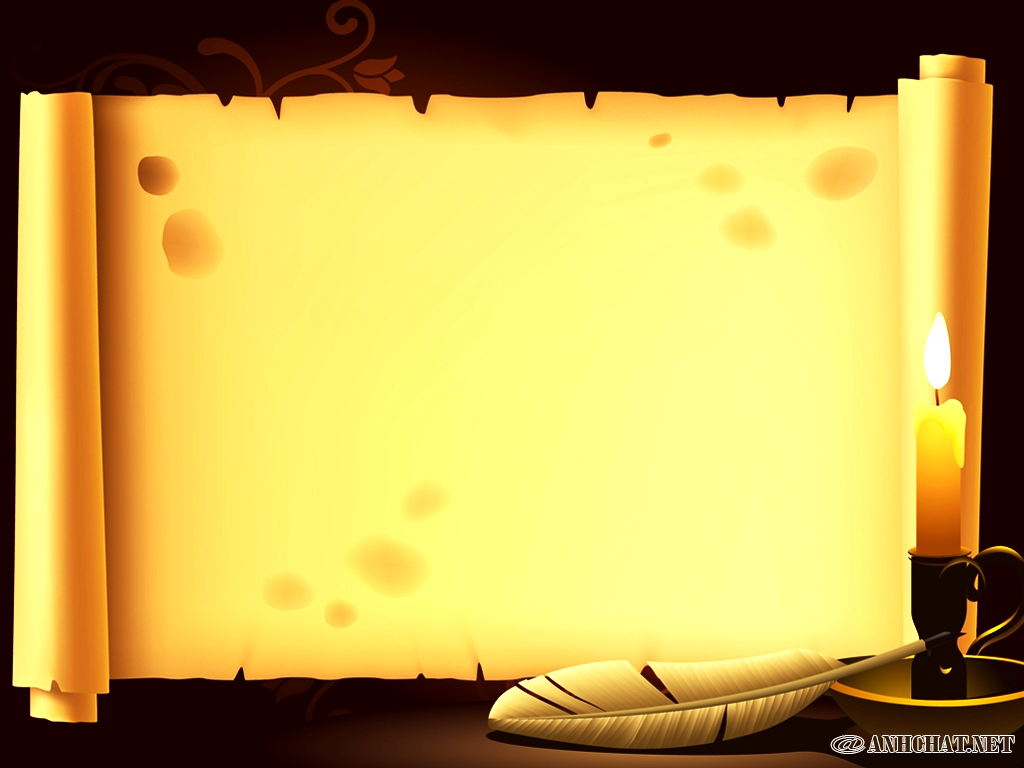 VÀO RỪNG HOA
Việt Anh
ĐỌC NHẠC
THEO SẮC THÁI TO – NHỎ
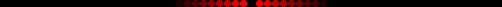 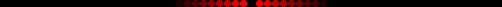 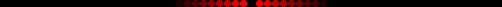 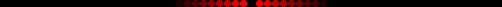 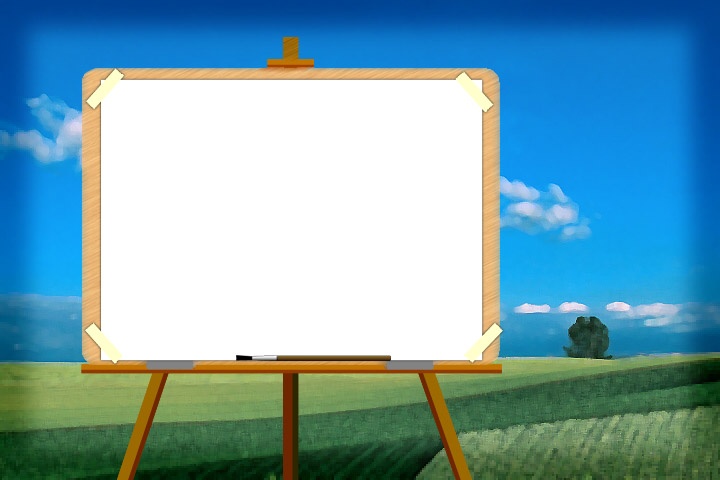 BẬC THANG ĐÔ-RÊ-MI
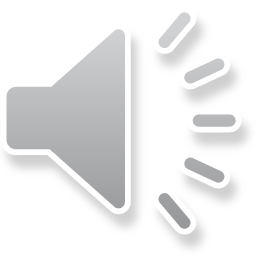 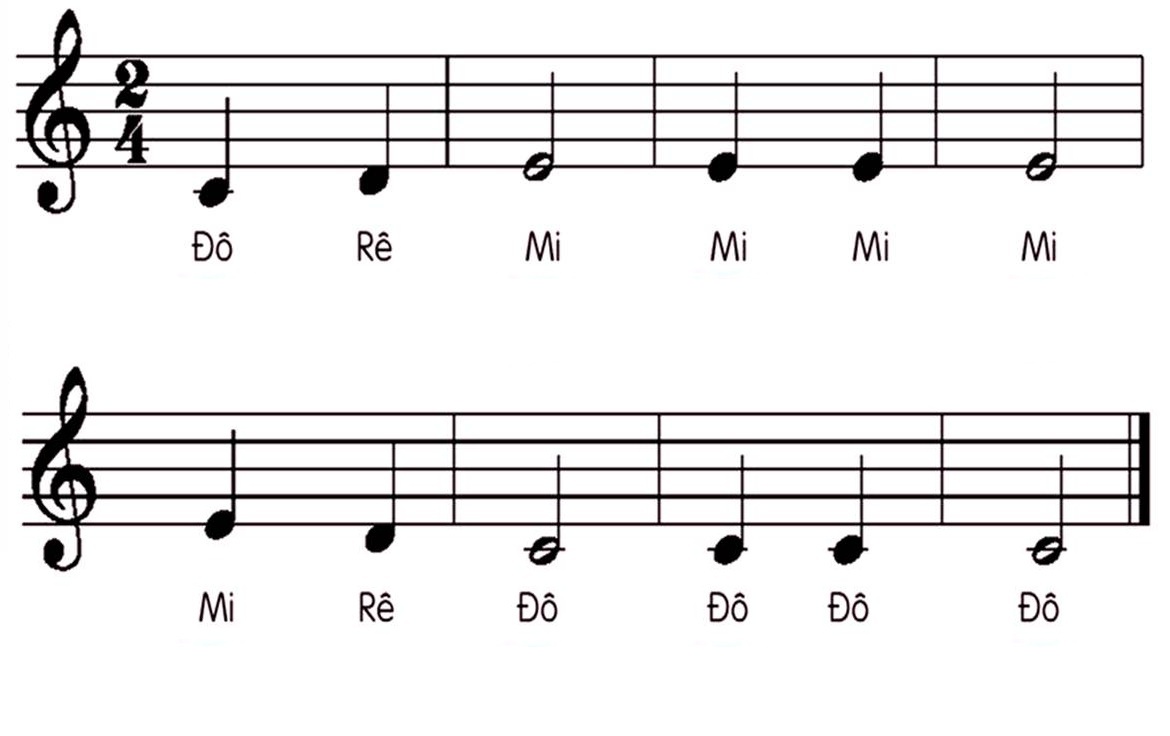 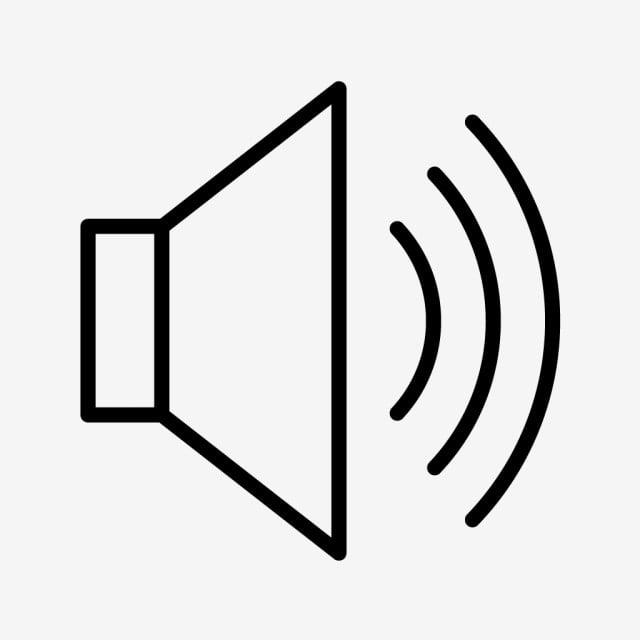 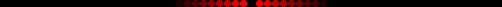 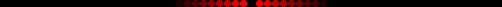 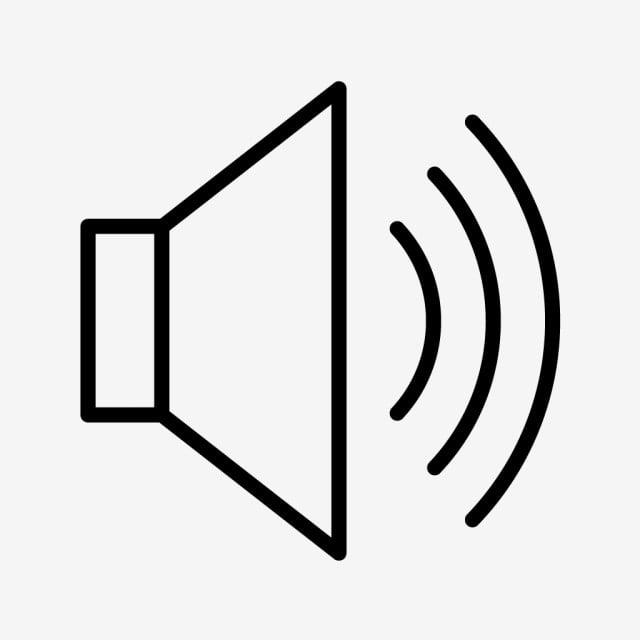 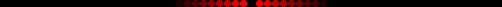 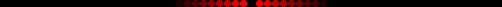 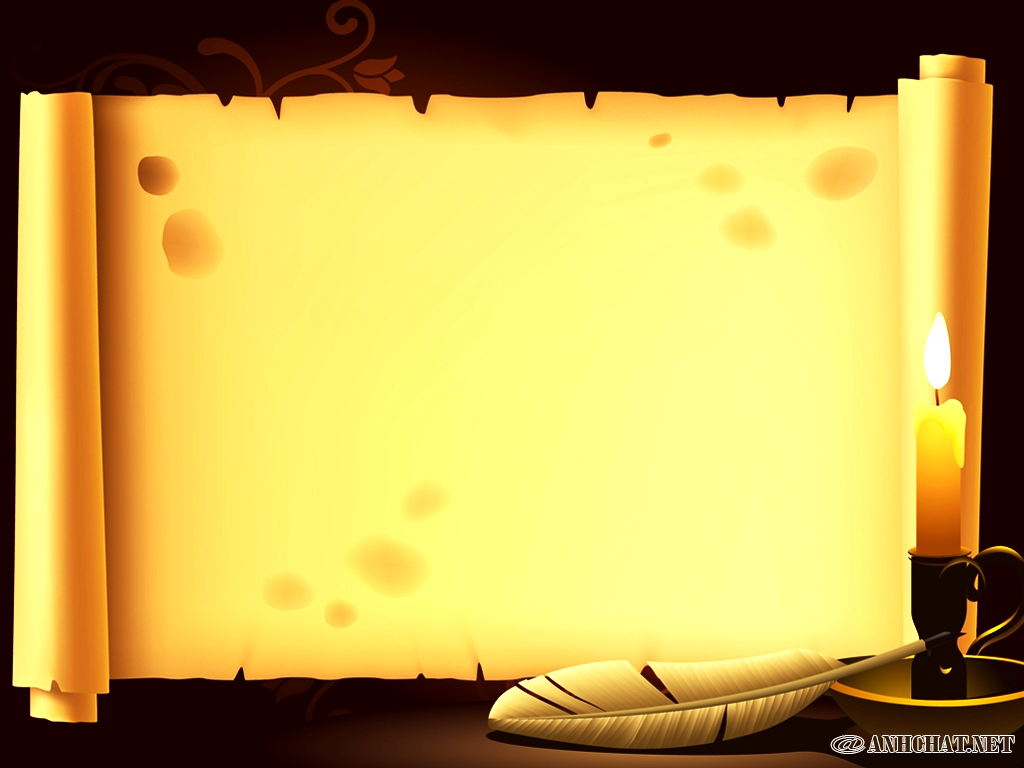 VẬN DỤNG SÁNG TẠO
TO – NHỎ
ĐỌC NHẠC THEO SẮC THÁI
 TO – NHỎ THEO Ý THÍCH
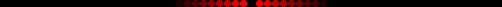 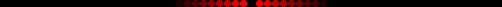 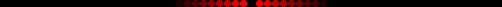 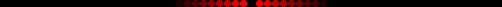 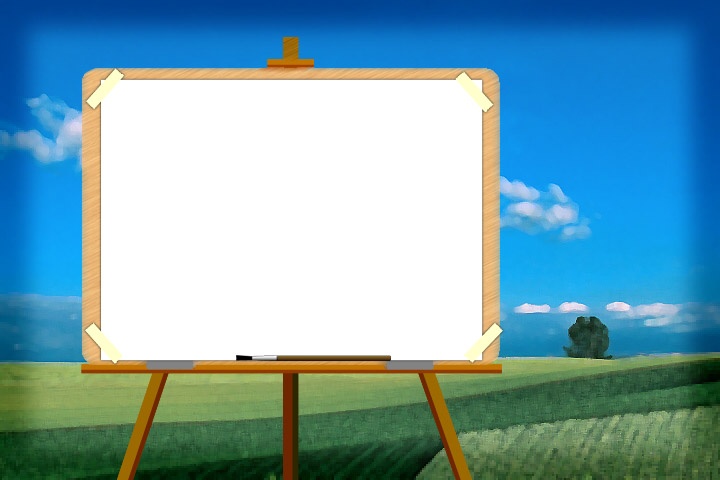 BẬC THANG ĐÔ-RÊ-MI
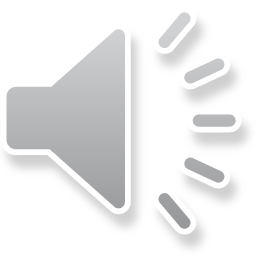 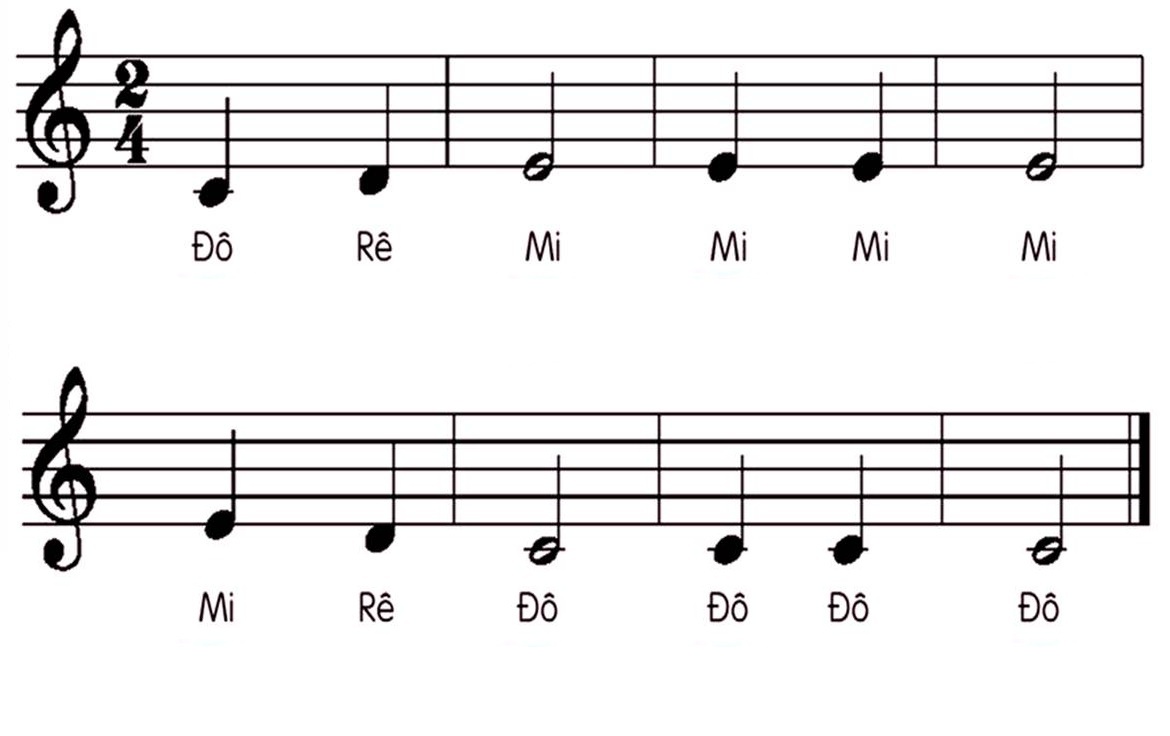 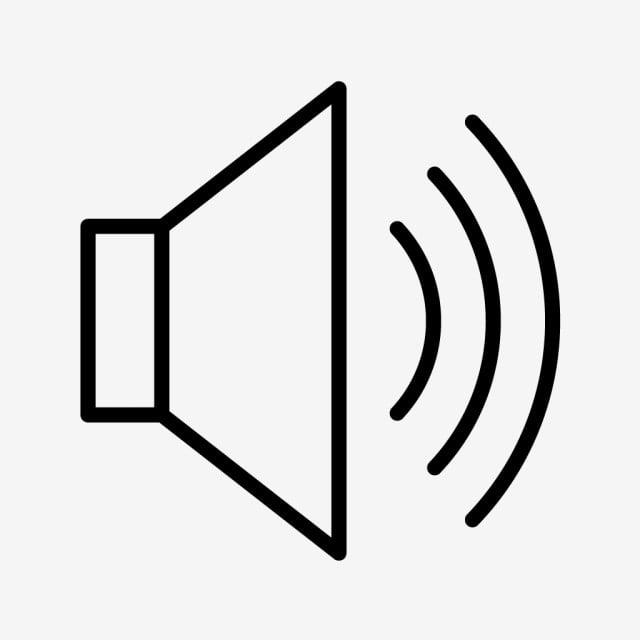 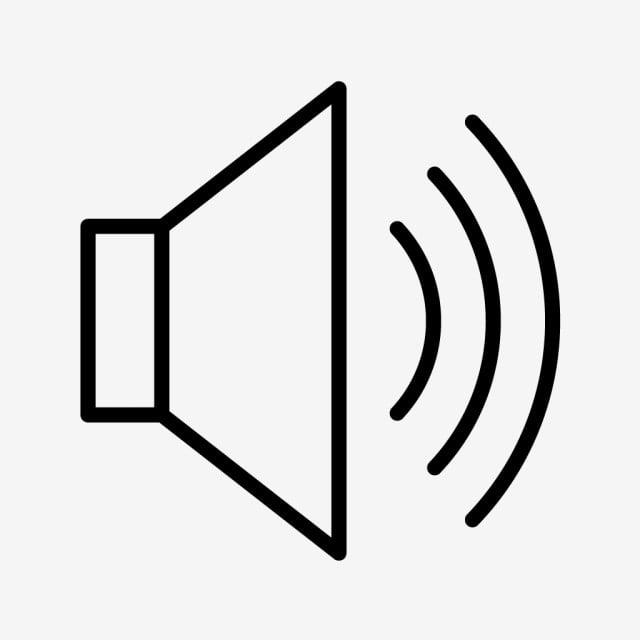 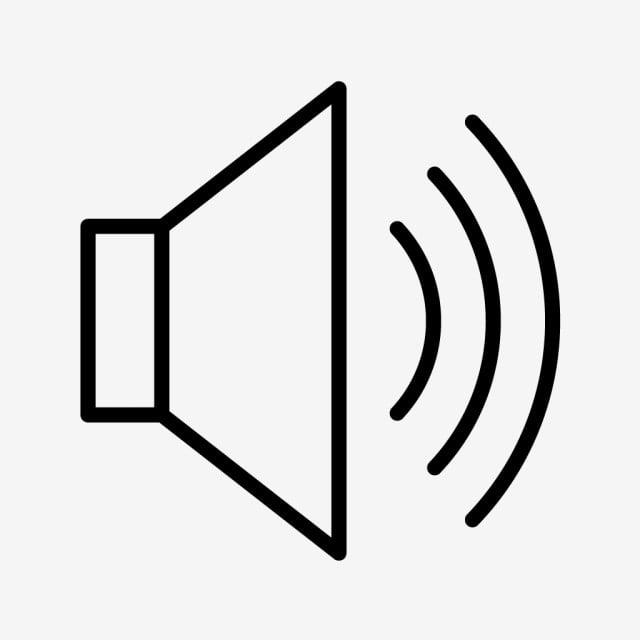 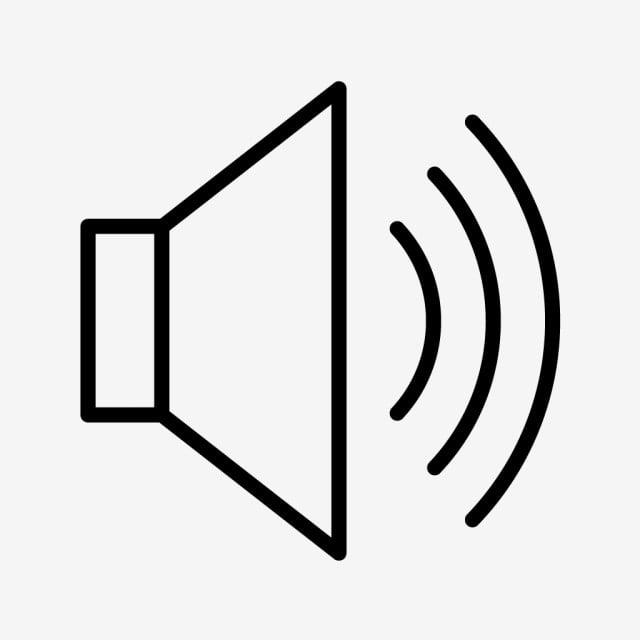 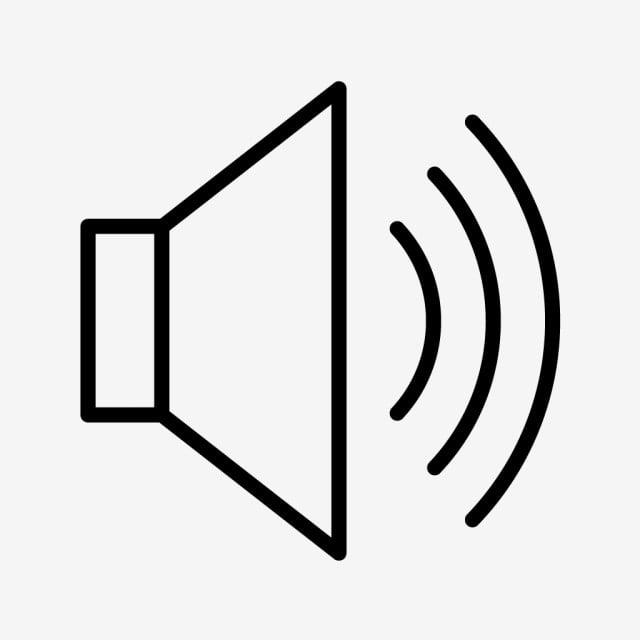 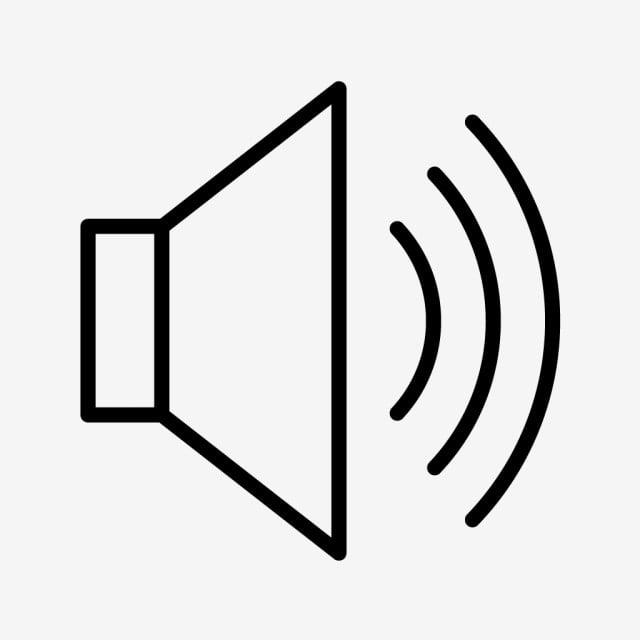 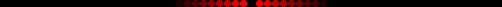 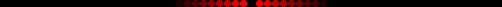 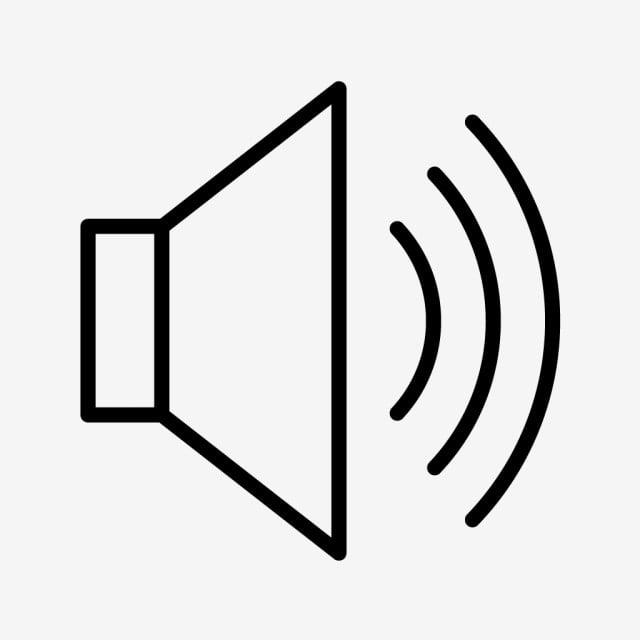 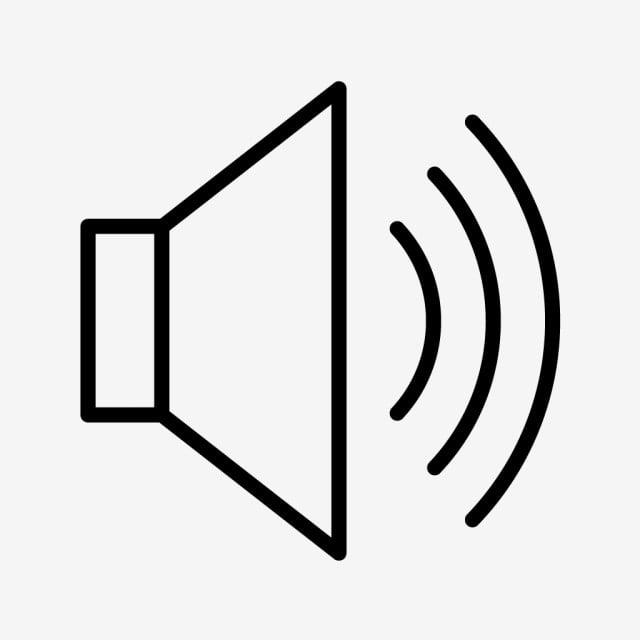 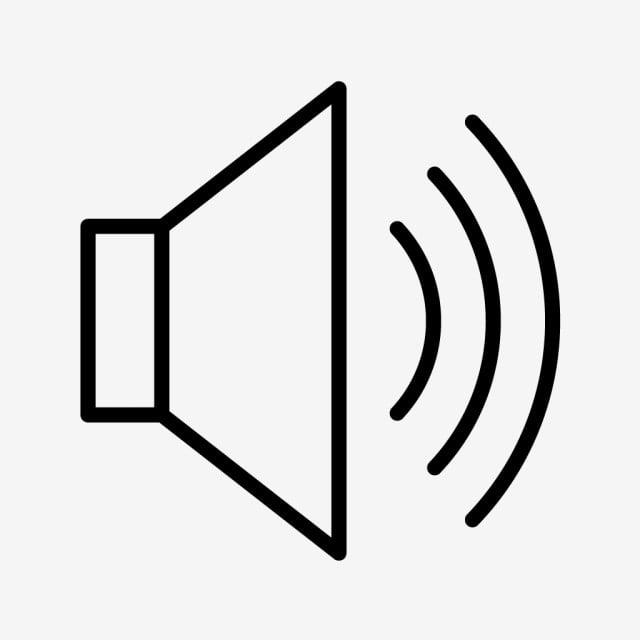 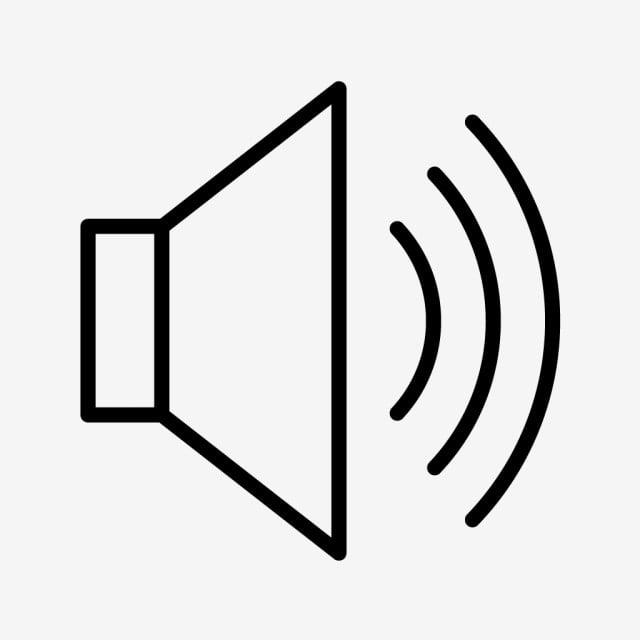 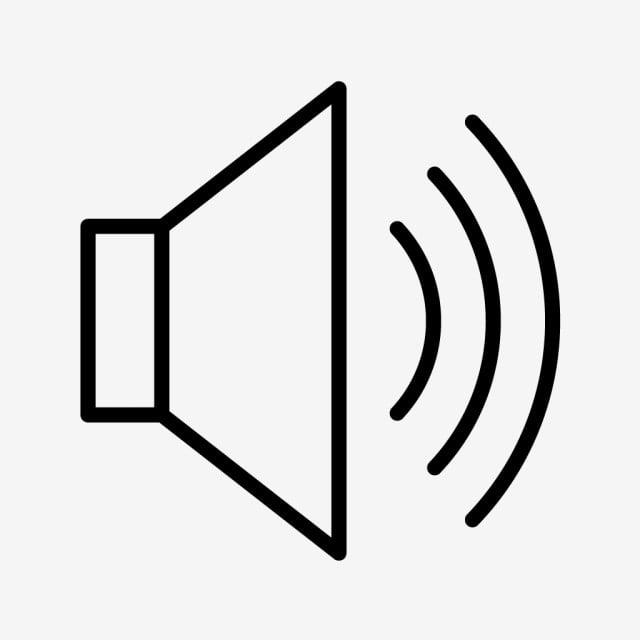 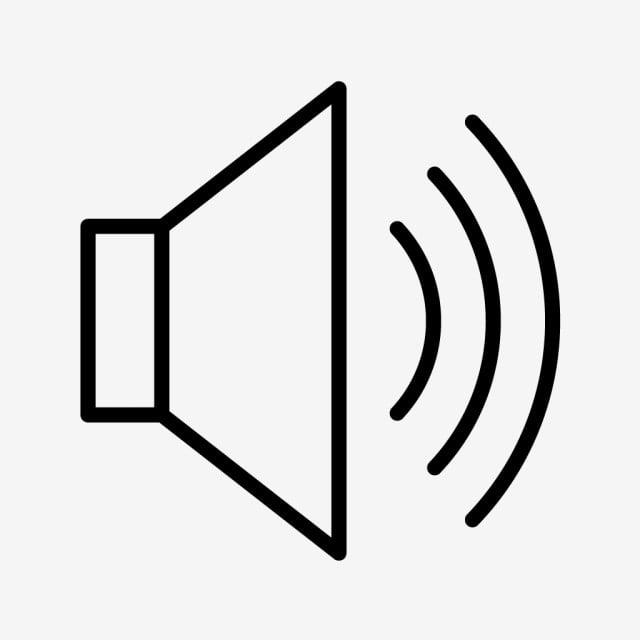 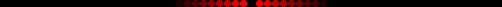 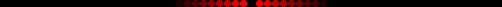 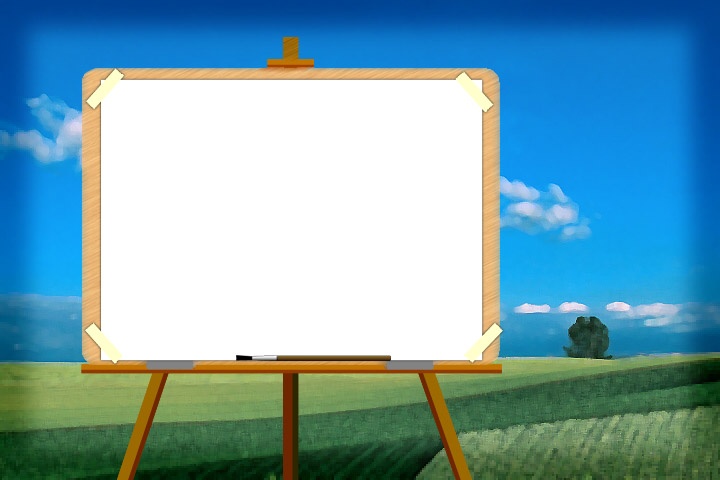 Tiết 4
Ôn tập bài hát:
VÀO RỪNG HOA
Ôn tập đọc nhạc:
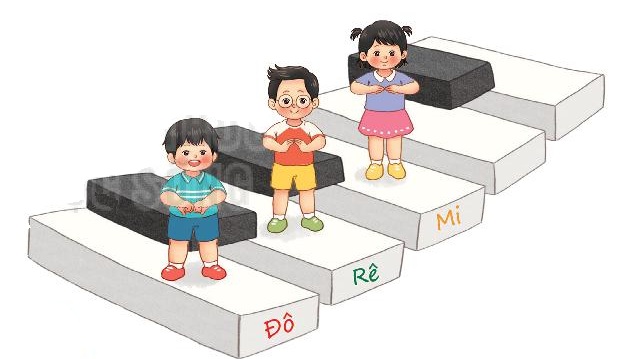 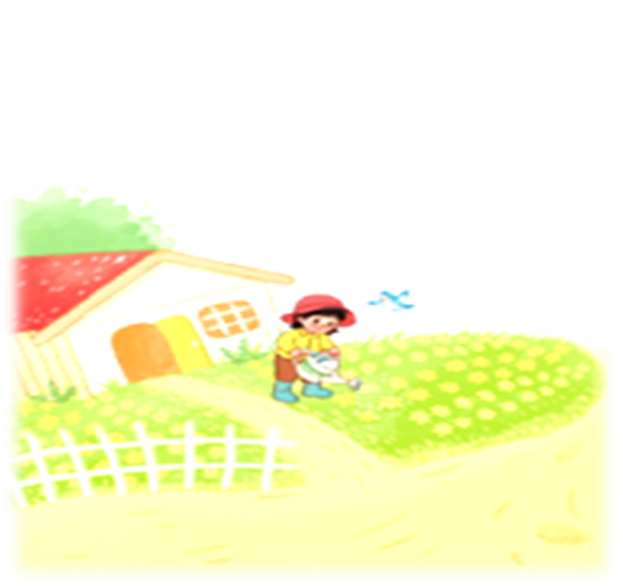 BẬC THANG ĐÔ – RÊ - MI
Vận dụng sáng tạo:
TO – NHỎ
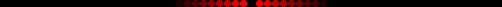 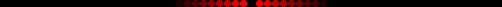 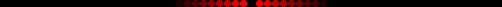